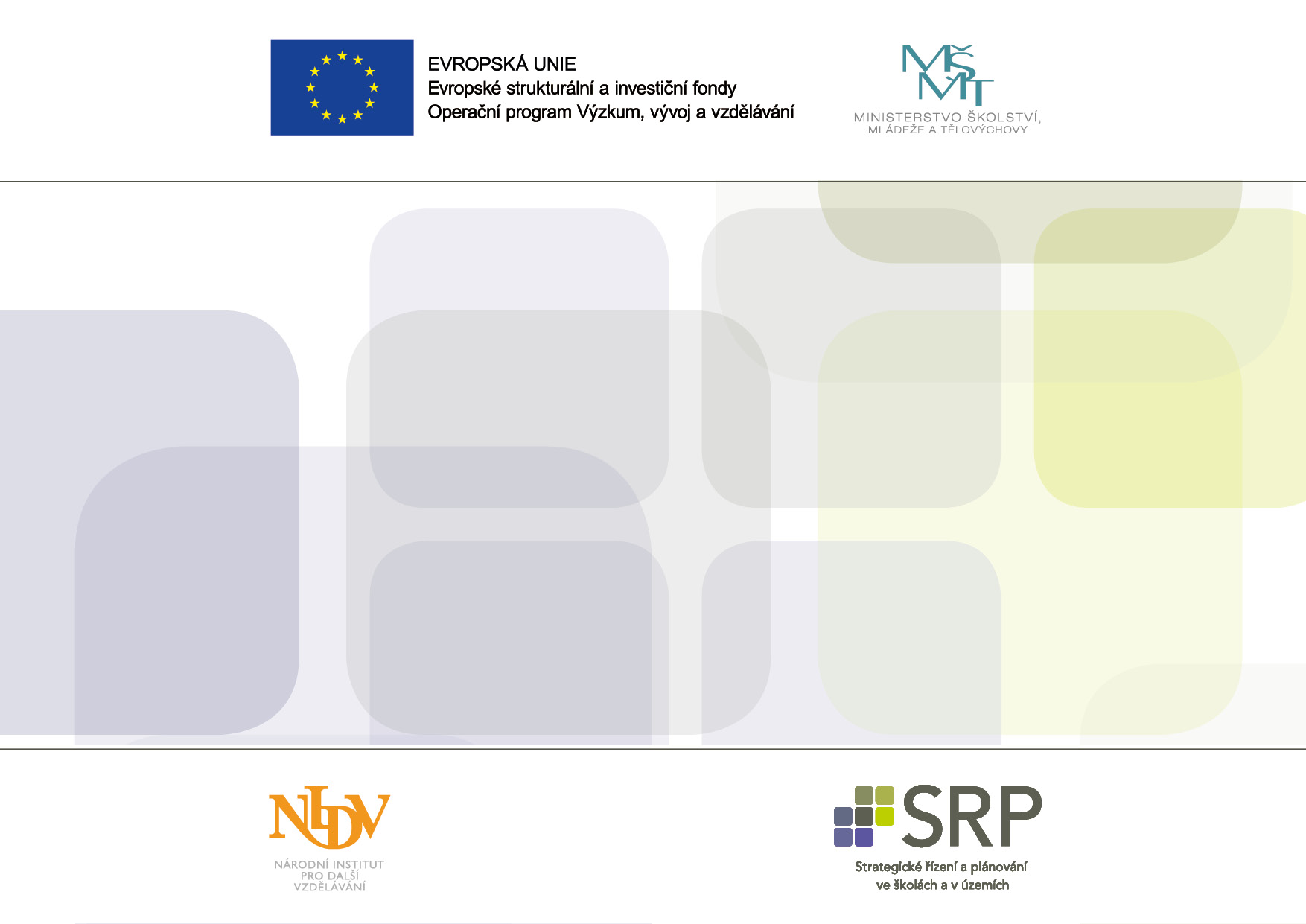 Tvorba MAP
Webinář A1: Vytváření organizačních struktur

Podklad pro webinář

Lektor Dana Diváková
CZ.02.3.68/0.0/0.0/15_001/0000283
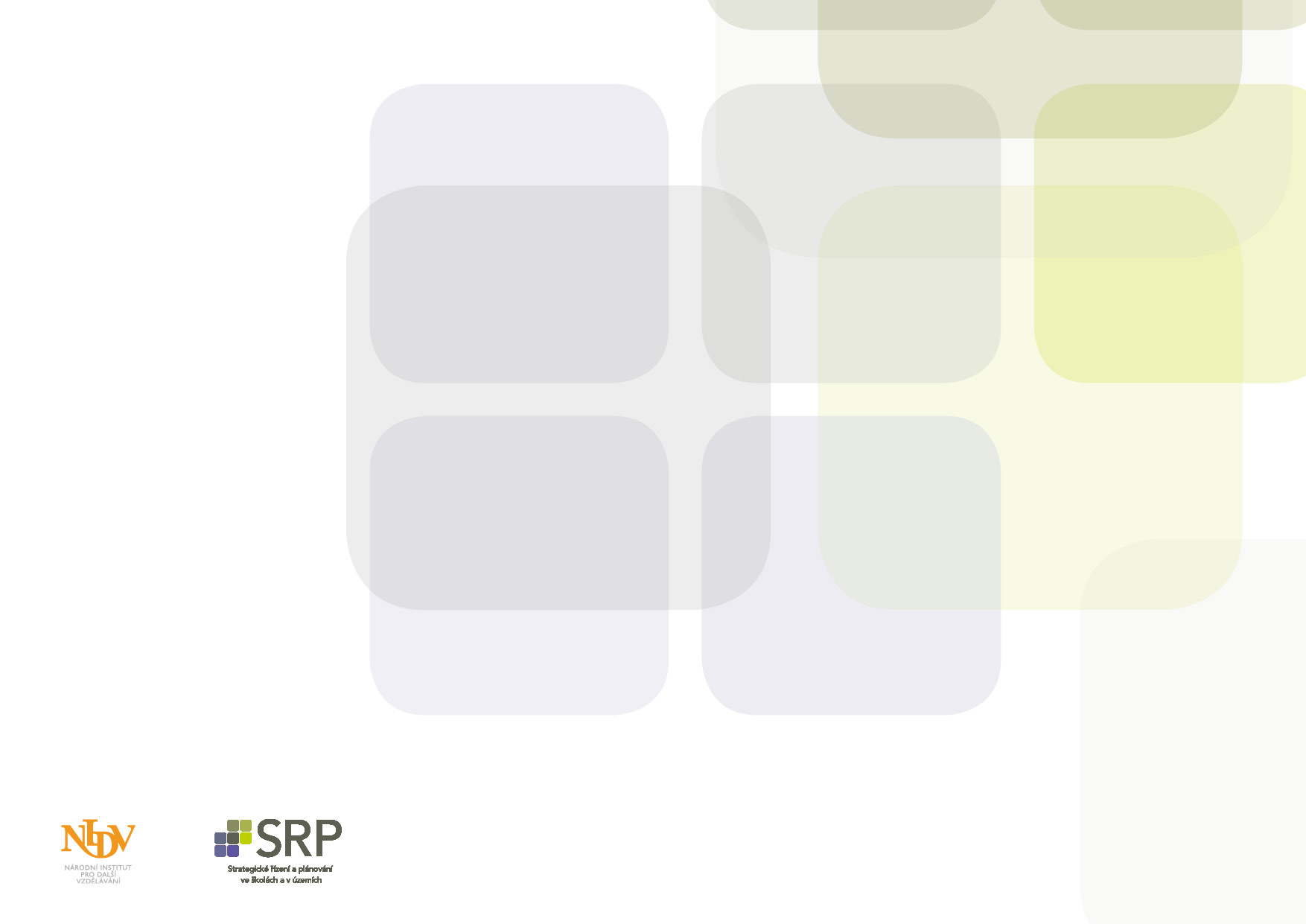 Komunitní plán
Umožňuje zpracovávat rozvojové materiály pro různé oblasti veřejného života na úrovni obce, regionu, kraje. 
Plánování se širokým zapojením veřejnosti. 
Princip je využíván také např.:
Při zpracování rozvojových strategií obcí, měst a mikroregionů
Při zpracování a realizaci strategií MA 21
Při plánování a realizaci projektů Zdravé město
Při plánování a realizaci dalších komunitních projektů
Při přípravě MAP
CZ.02.3.68/0.0/0.0/15_001/0000283
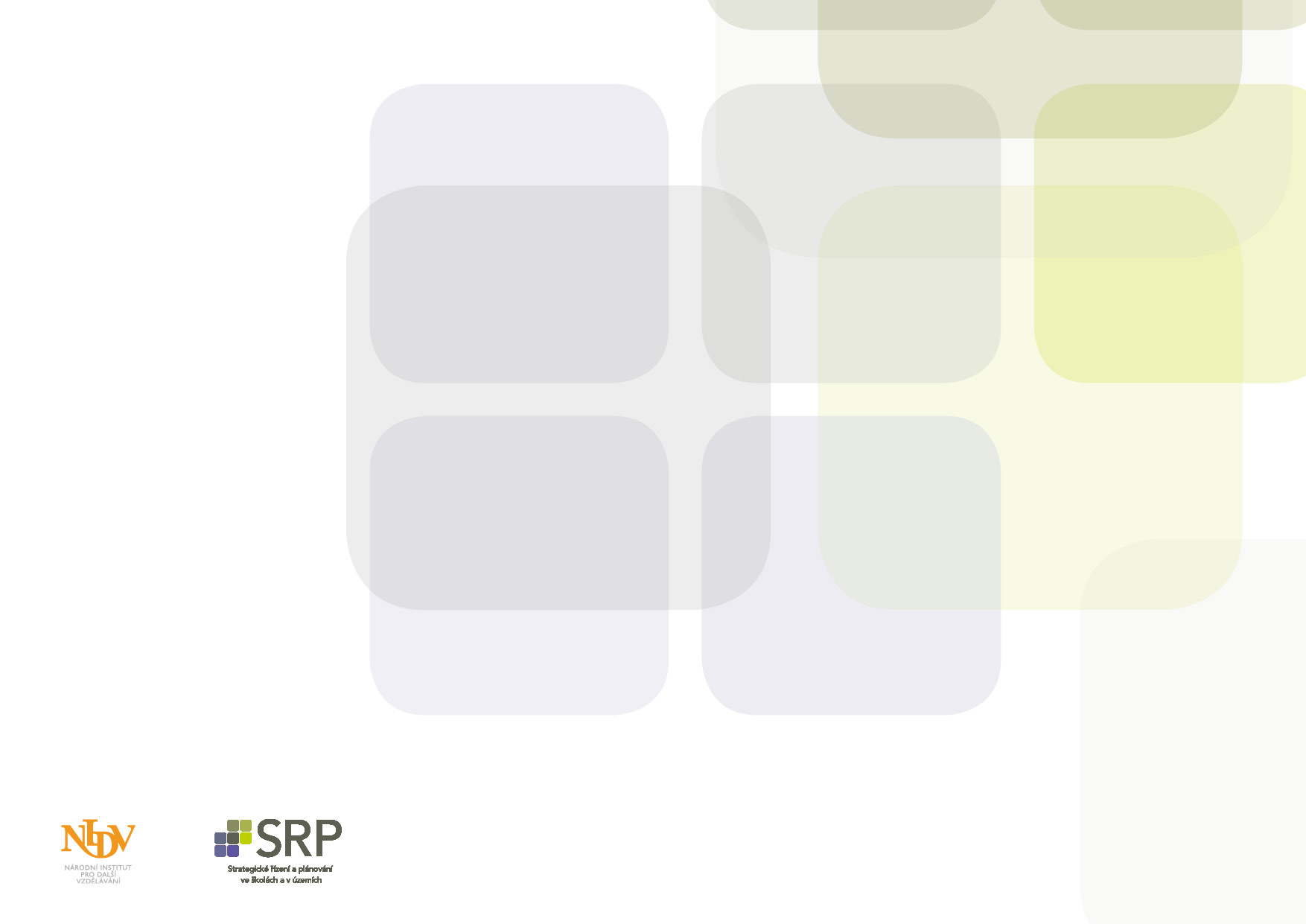 Cyklus komunitního plánování
Veřejnost
CZ.02.3.68/0.0/0.0/15_001/0000283
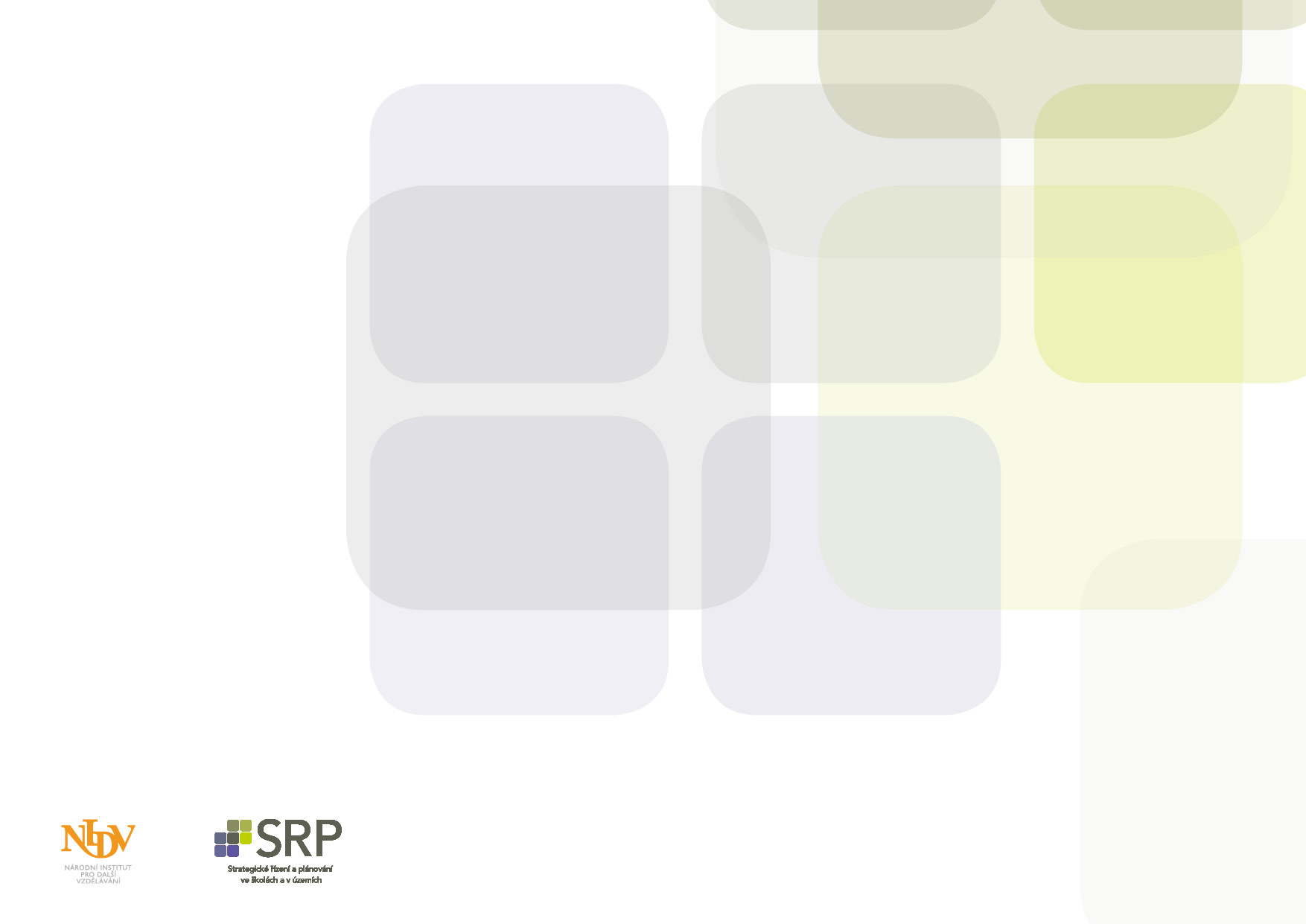 Principy
Princip triády – spolupráce tří stran (zadavatel, poskytovatel, uživatel).
Princip rovnosti – každý má právo vyjádřit svůj názor.
Princip skutečných potřeb – analýza potřeb stojí před normativy a domnělými potřebami.
Princip dohody – přednost má souhlasné rozhodnutí před hlasováním.
CZ.02.3.68/0.0/0.0/15_001/0000283
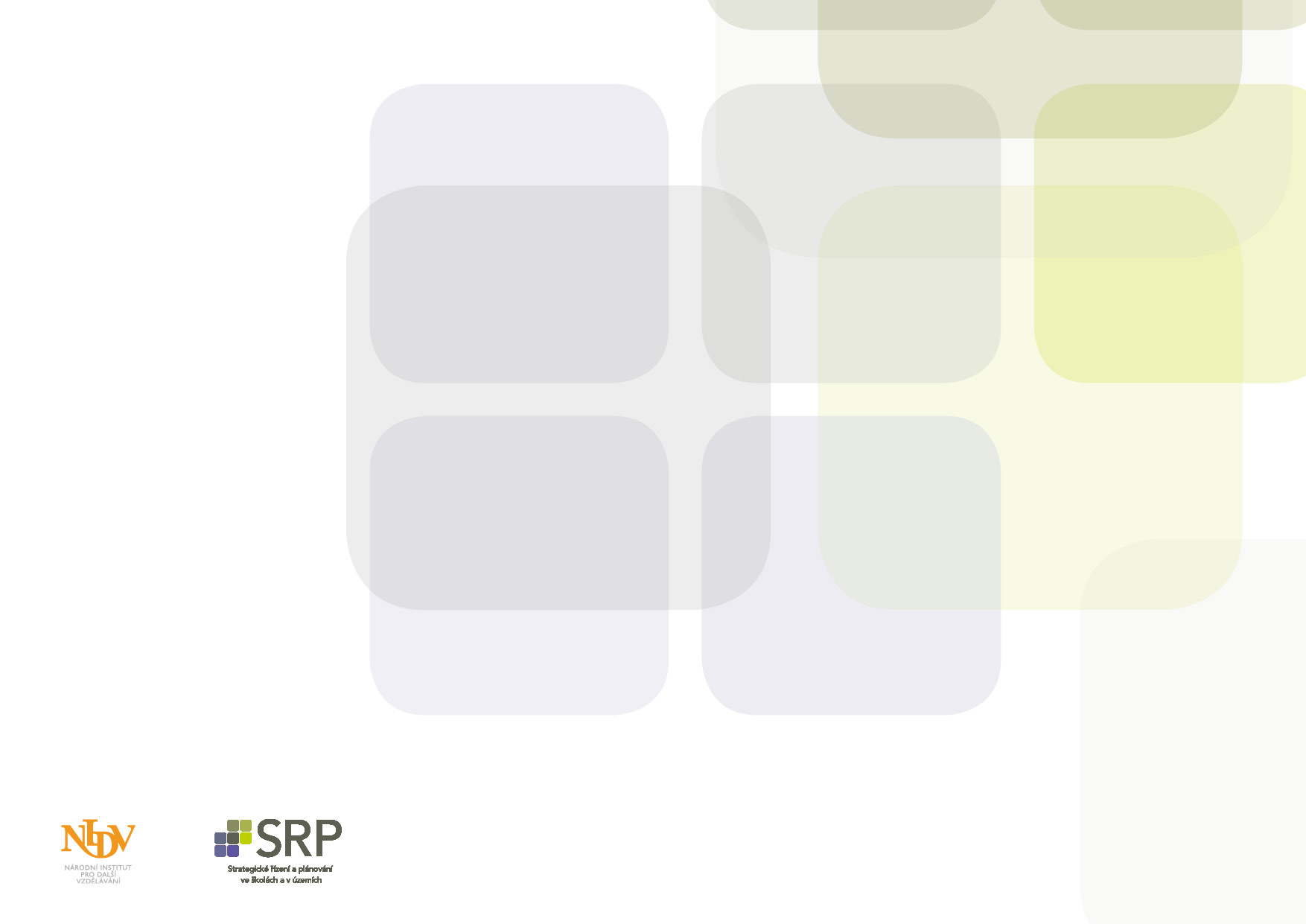 Principy
Princip „vše je veřejné“ – plánování sociálních služeb se zabývá věcmi veřejnými, informace o dění v něm jsou veřejně dostupné.
Princip dosažitelnosti řešení – řešení, v něž komunitní plán vyústí, jsou kompromisem přání a možností místních zdrojů.
Princip cyklického opakování – komunitní plánování není uzavřený proces. Fáze, témata, problémy se cyklicky opakují. Je nutné se jimi opakovaně zabývat na nové úrovni.
Princip kompetence účastníků – v procesu plánování musí být zapojeni kompetentní lidé s jasnými zodpovědnostmi a danými pozicemi.
CZ.02.3.68/0.0/0.0/15_001/0000283
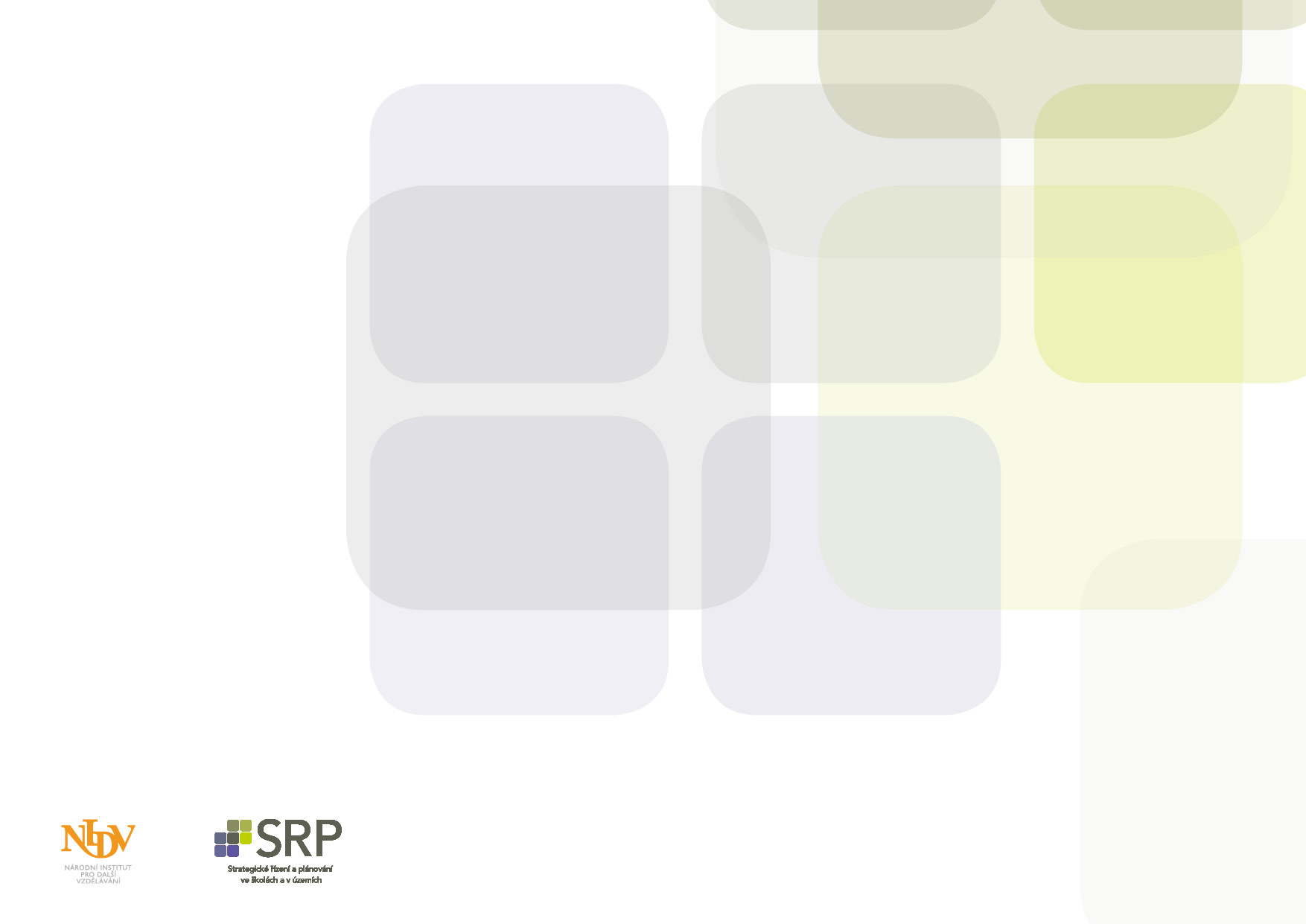 Aktéři
Podstatou komunitního plánování je partnerství mezi třemi subjekty:
Zadavatel, 
Poskytovatel, 
Uživatel

Triáda
Poskytovatel
Uživatel
Zadavatel
CZ.02.3.68/0.0/0.0/15_001/0000283
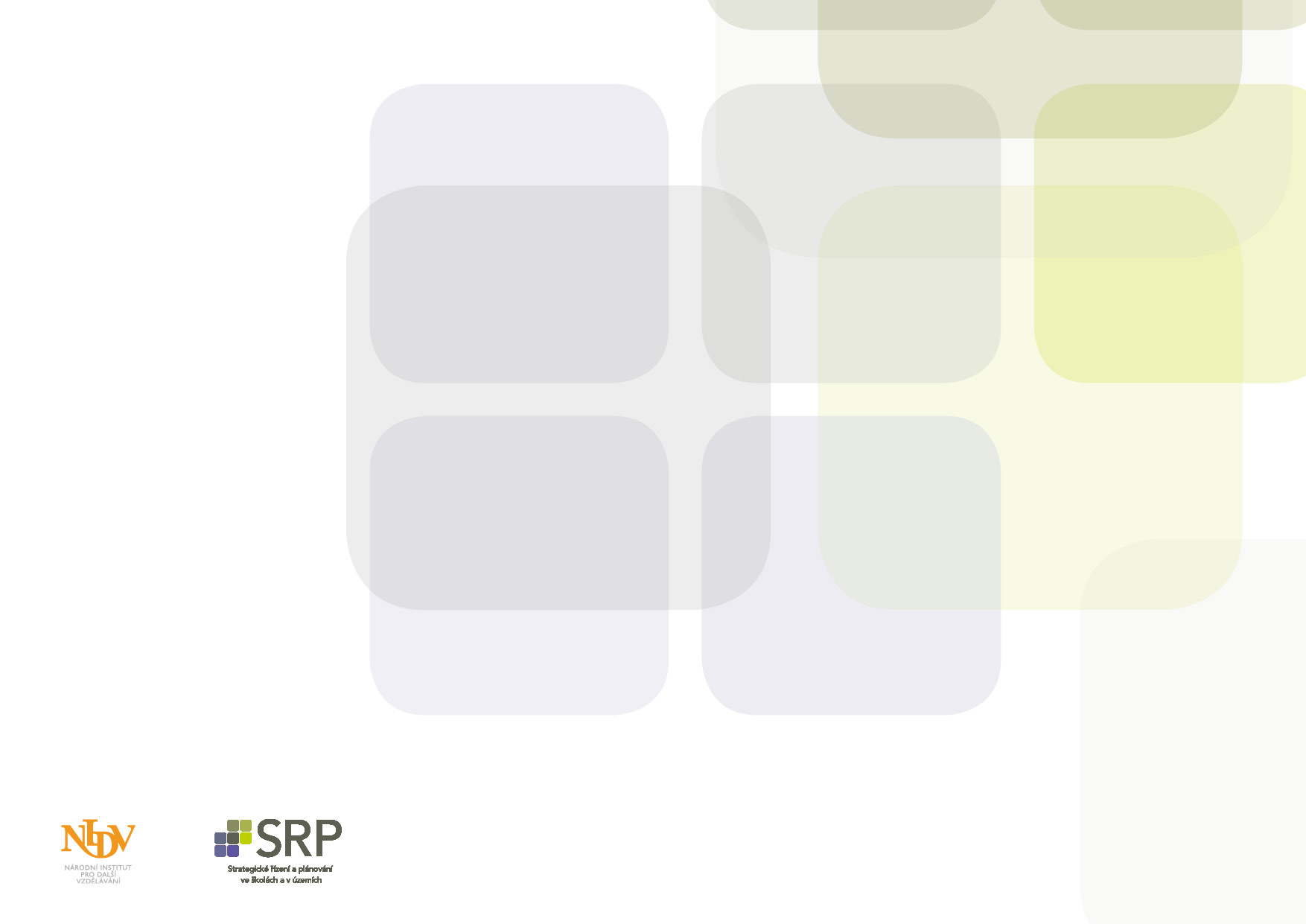 Smysl
Cíl
CZ.02.3.68/0.0/0.0/15_001/0000283
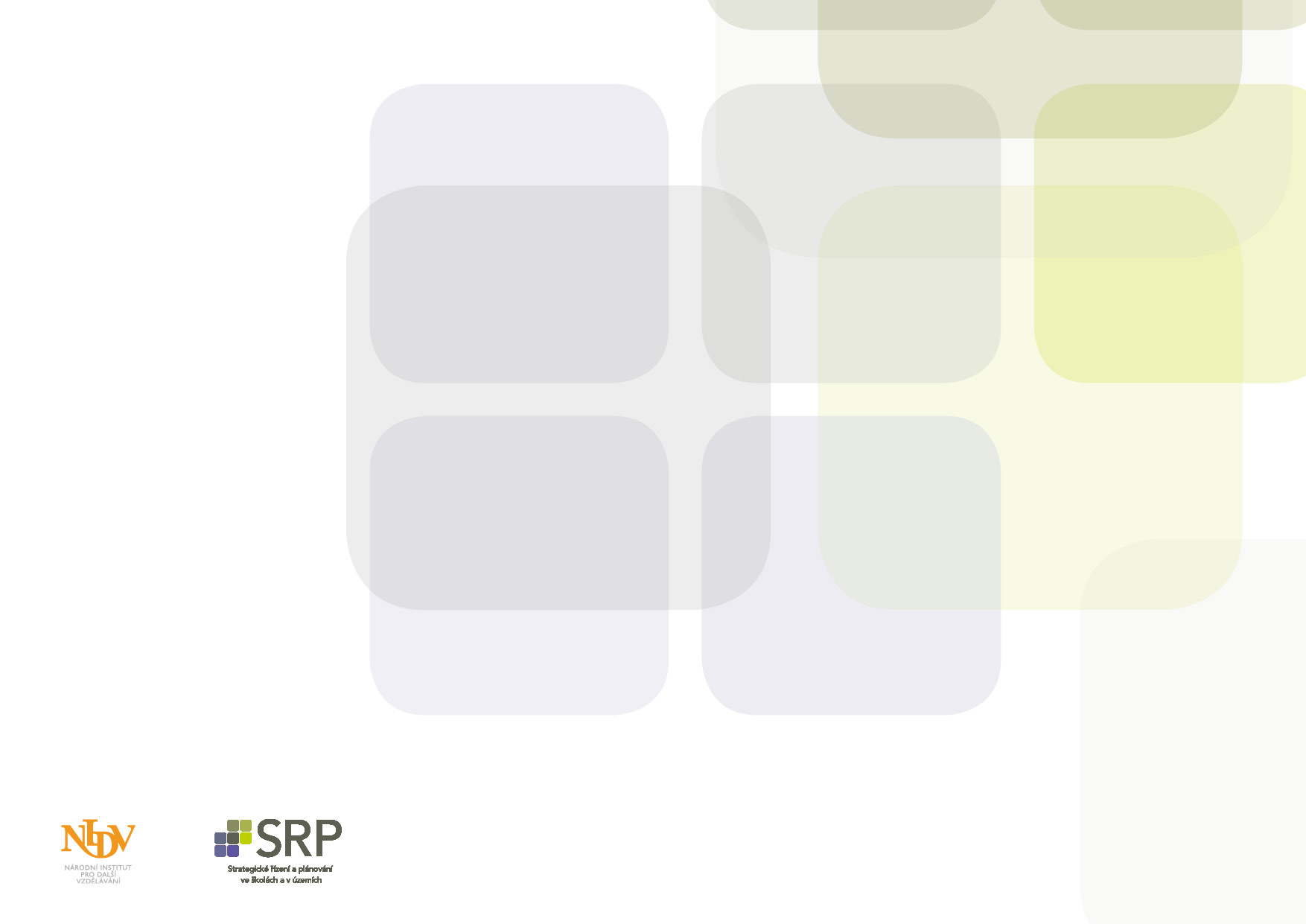 Organizační struktura
Realizační tým
Řídící výbor
Pracovní skupiny
CZ.02.3.68/0.0/0.0/15_001/0000283
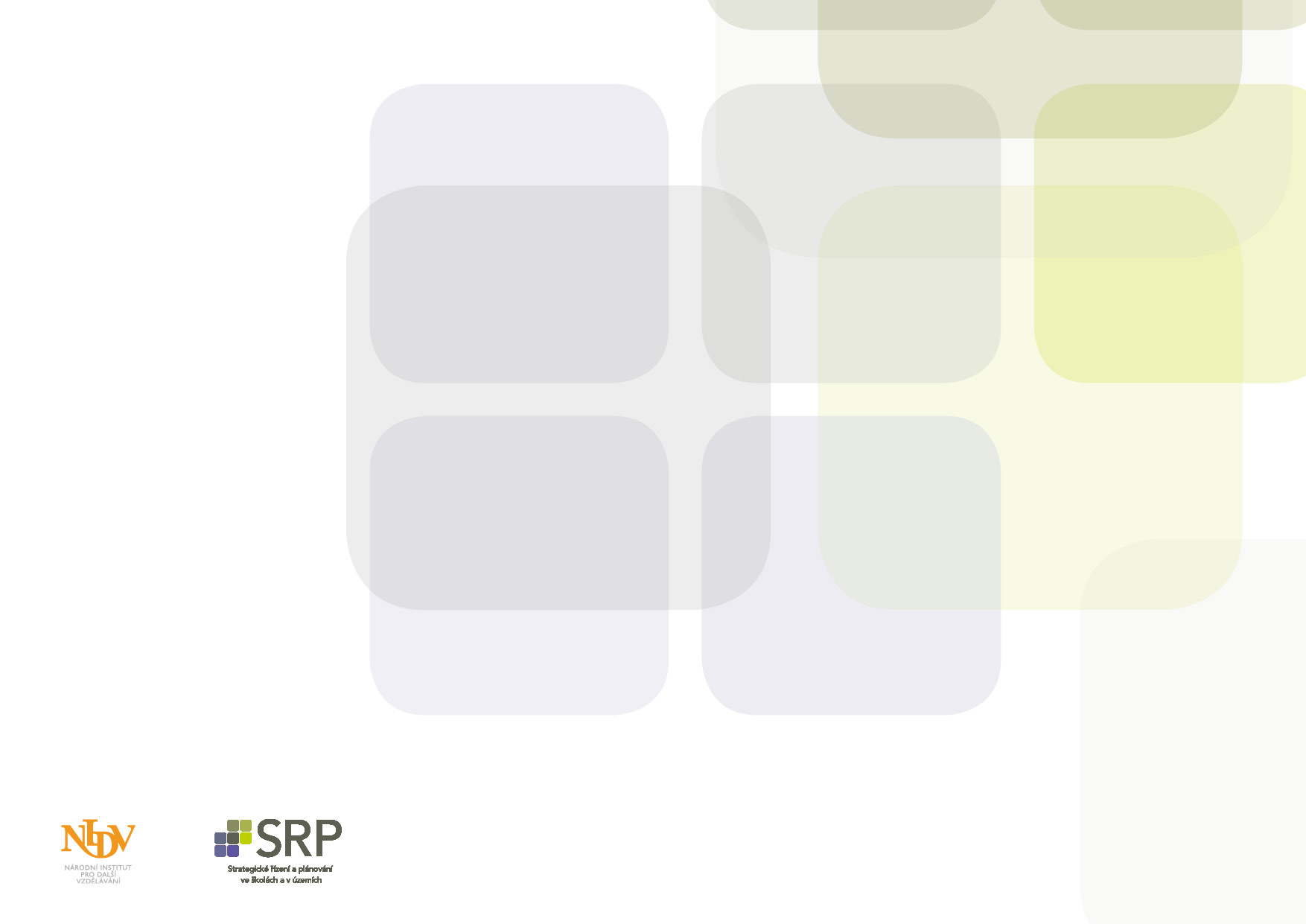 Realizační tým
zajišťovat potřebné podkladové materiály a tyto pak předkládat řídícímu výboru MAP pro jeho návrhy a diskuzi s partnery v území,
monitorovat průběh realizace MAP,
spolupracovat při relevantních aktivitách procesu MAP s odborným garantem MAP,
zajišťovat organizaci společných vzdělávacích a informačních aktivit v rámci MAP,
zajišťovat v oblastech MAP přenos výstupů mezi dílčími týmy, které mohou být v rámci organizační struktury MAP zřízeny,
pravidelně vyhodnocovat realizované aktivity a dosahování cílů MAP.
Postupy MAP, str. 25
CZ.02.3.68/0.0/0.0/15_001/0000283
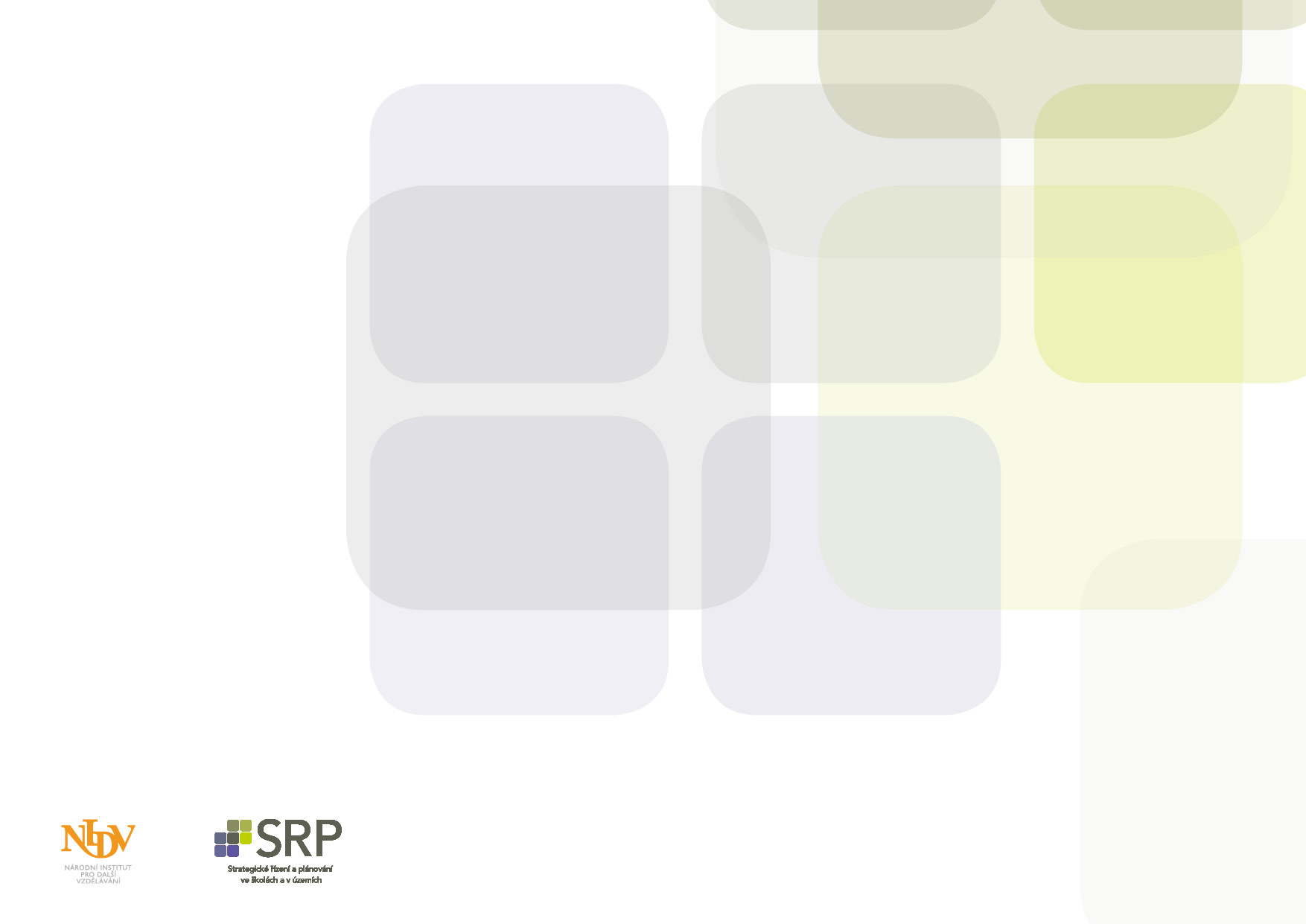 Realizační tým
ve spolupráci s odborným garantem rozvíjet u zástupců zřizovatelů a v zapojených školách odbornou znalost k odborným tématům MAP, 
účastnit se (na doporučení odborného garanta) aktivit souvisejících s přímou podporou škol a dalších vzdělávacích zařízení v oblasti řízení kvality vzdělávání,
Postupy MAP, str. 25
CZ.02.3.68/0.0/0.0/15_001/0000283
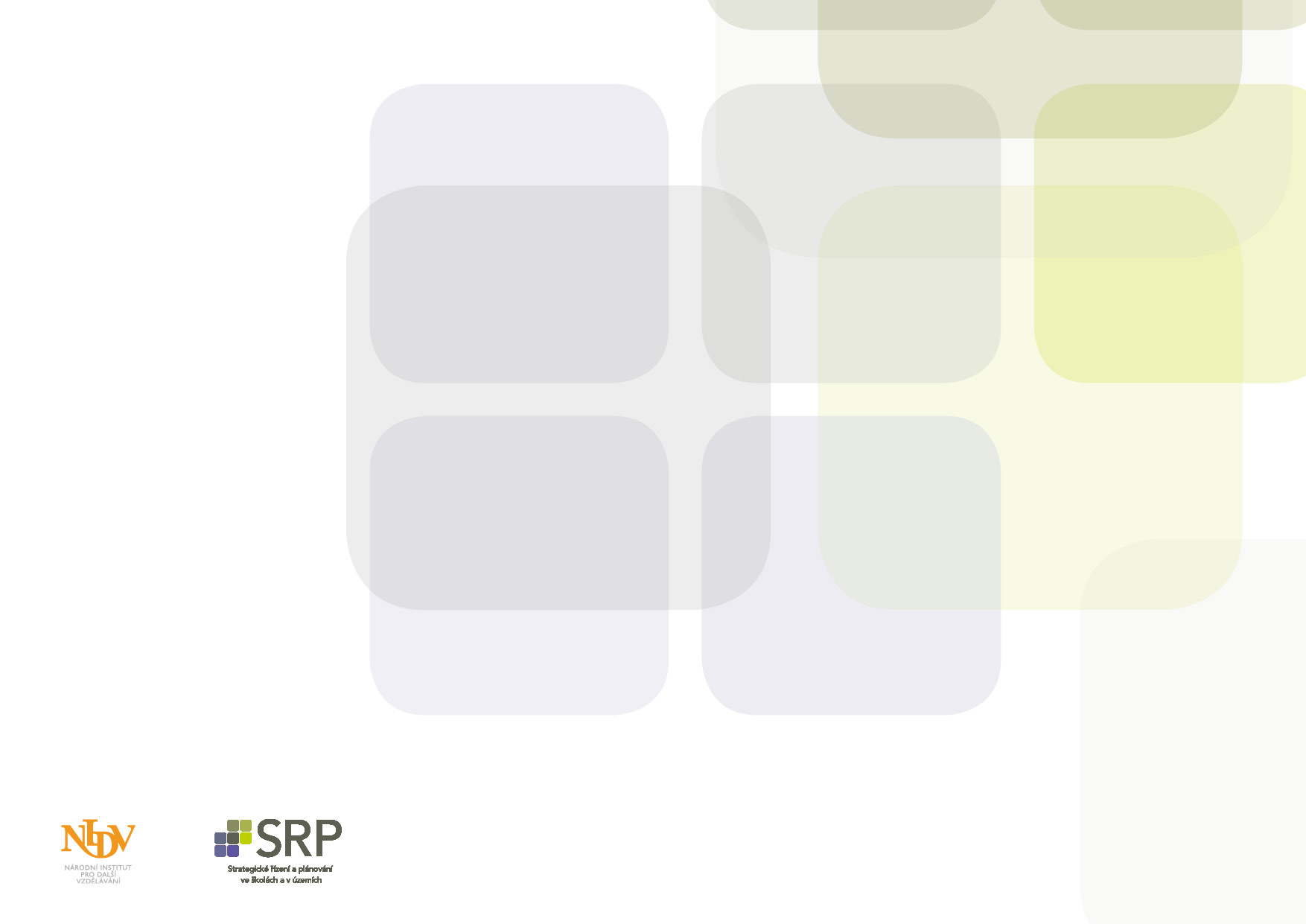 Řídící výbor
Povinní zástupci 
zástupce realizátora projektu MAP 
zástupce kraje,
zástupci zřizovatelů škol - školy bez rozdílu zřizovatele, tj. včetně soukromých a církevních
vedení škol, výborní učitelé (učitelé – leadry tak, jak je chápe kariérní systém), zástupci ze školních družin (platí pro ZŠ) – školy mateřské a základní bez rozdílu zřizovatele, tj. včetně soukromých a církevních
Postupy MAP, str. 25
CZ.02.3.68/0.0/0.0/15_001/0000283
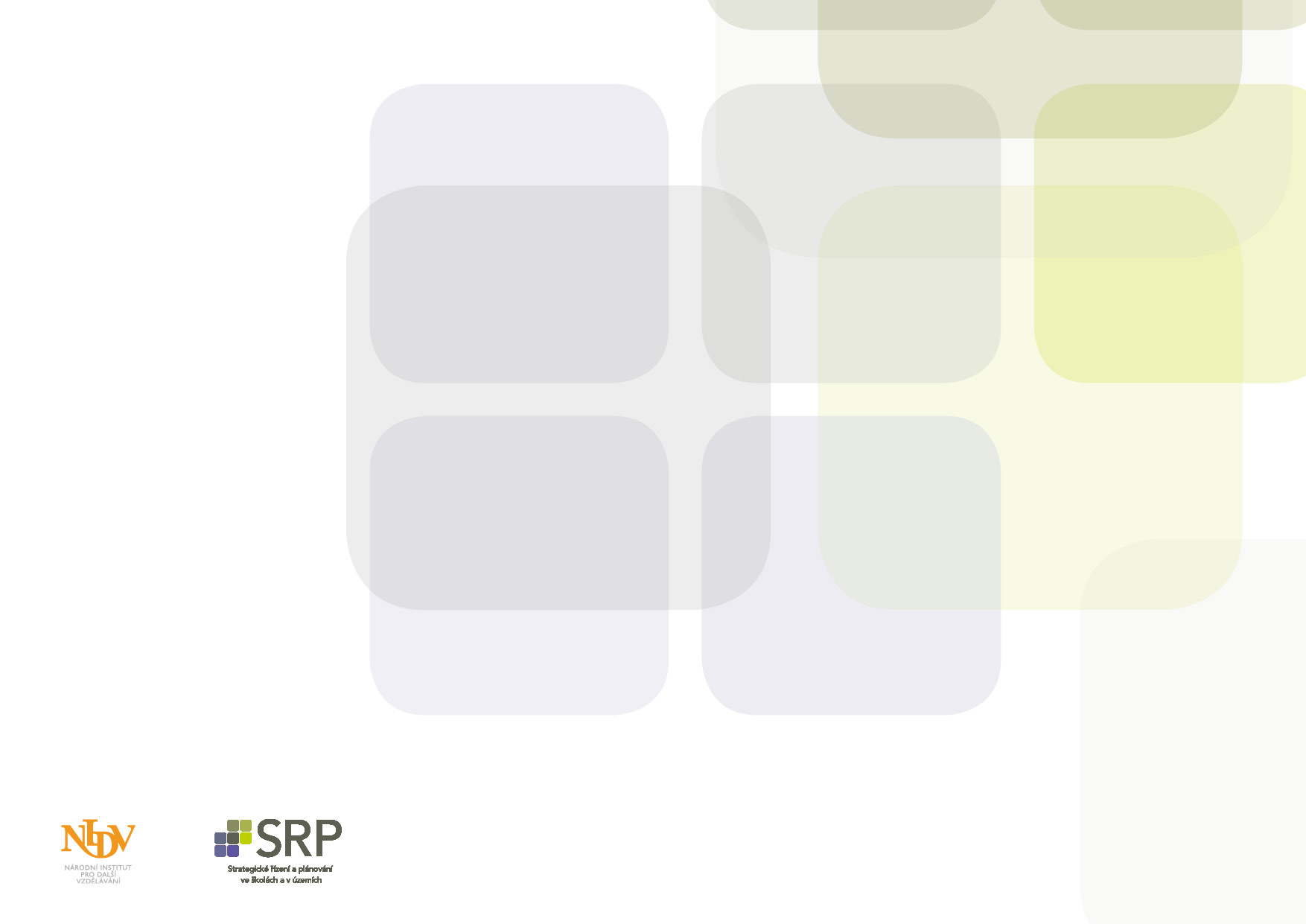 Řídící výbor
zástupci organizací neformálního a zájmového vzdělávání (mimo družin)
zástupci základních uměleckých škol
zástupce KAP,
zástupce rodičů, kteří jsou doporučení školskými radami nebo organizacemi (NNO) sdružujícími rodiče 
zástupce mikroregionů na území MAP
další zástupci dle návrhu dalších členů Řídícího výboru
Postupy MAP, str. 25
CZ.02.3.68/0.0/0.0/15_001/0000283
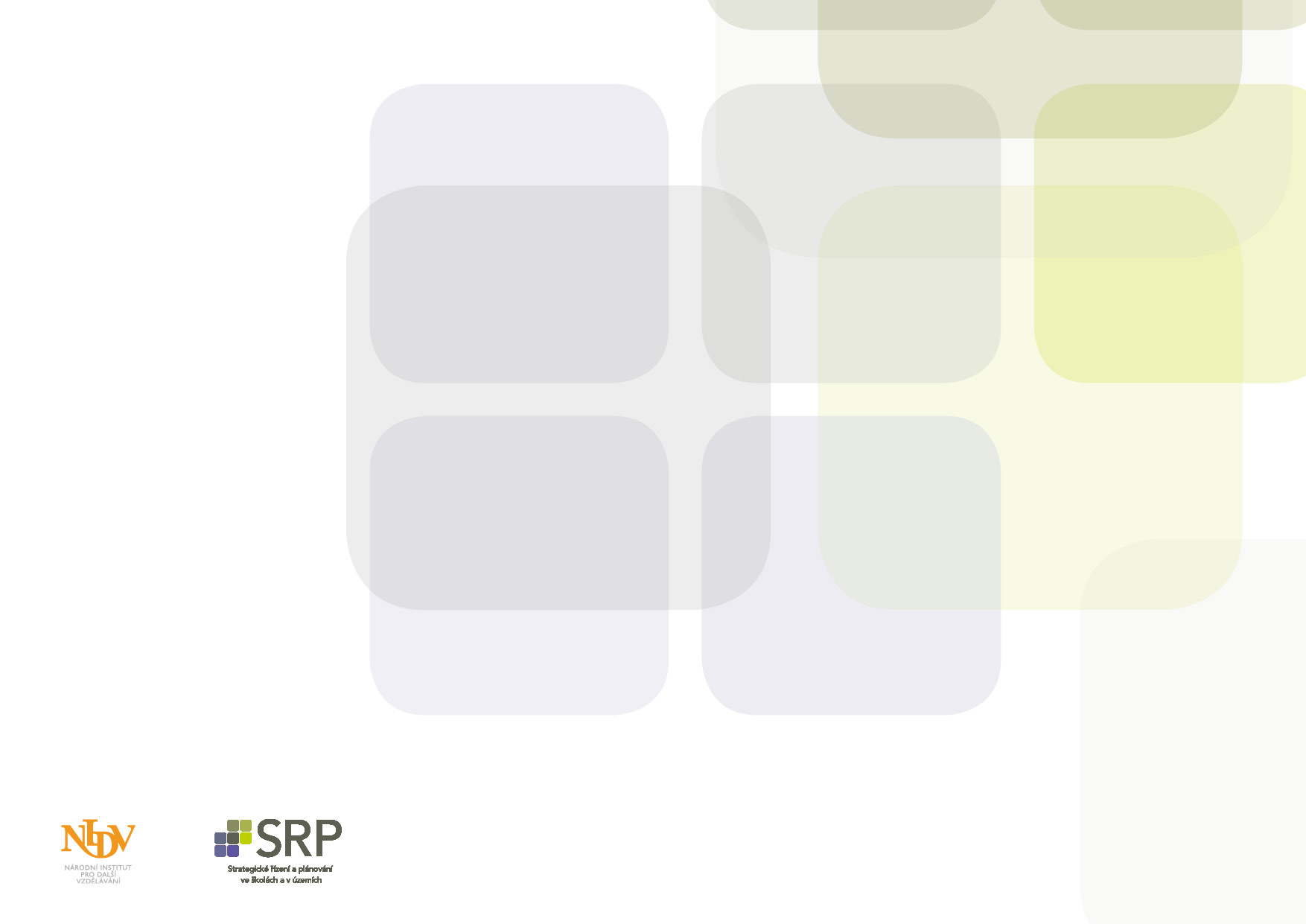 Řídící výbor
Postupy MAP, str. 25
lokální konzultant ASZ – povinný partner pro územní obvody obcí ORP, na kterých se nachází sociálně vyloučená lokalita zařazená do Koordinovaného přístupu k sociálně vyloučeným lokalitám,
zástupce ITI nebo IPRÚ – pouze v relevantních případech, tj. území MAP, které se překrývá s územím, pro které je zpracováno ITI nebo IPRÚ,
zástupce MAS působících na území MAP (výjimkou je stav, kdy MAS v území není, anebo pokud je MAS žadatelem a realizátorem projektu).
CZ.02.3.68/0.0/0.0/15_001/0000283
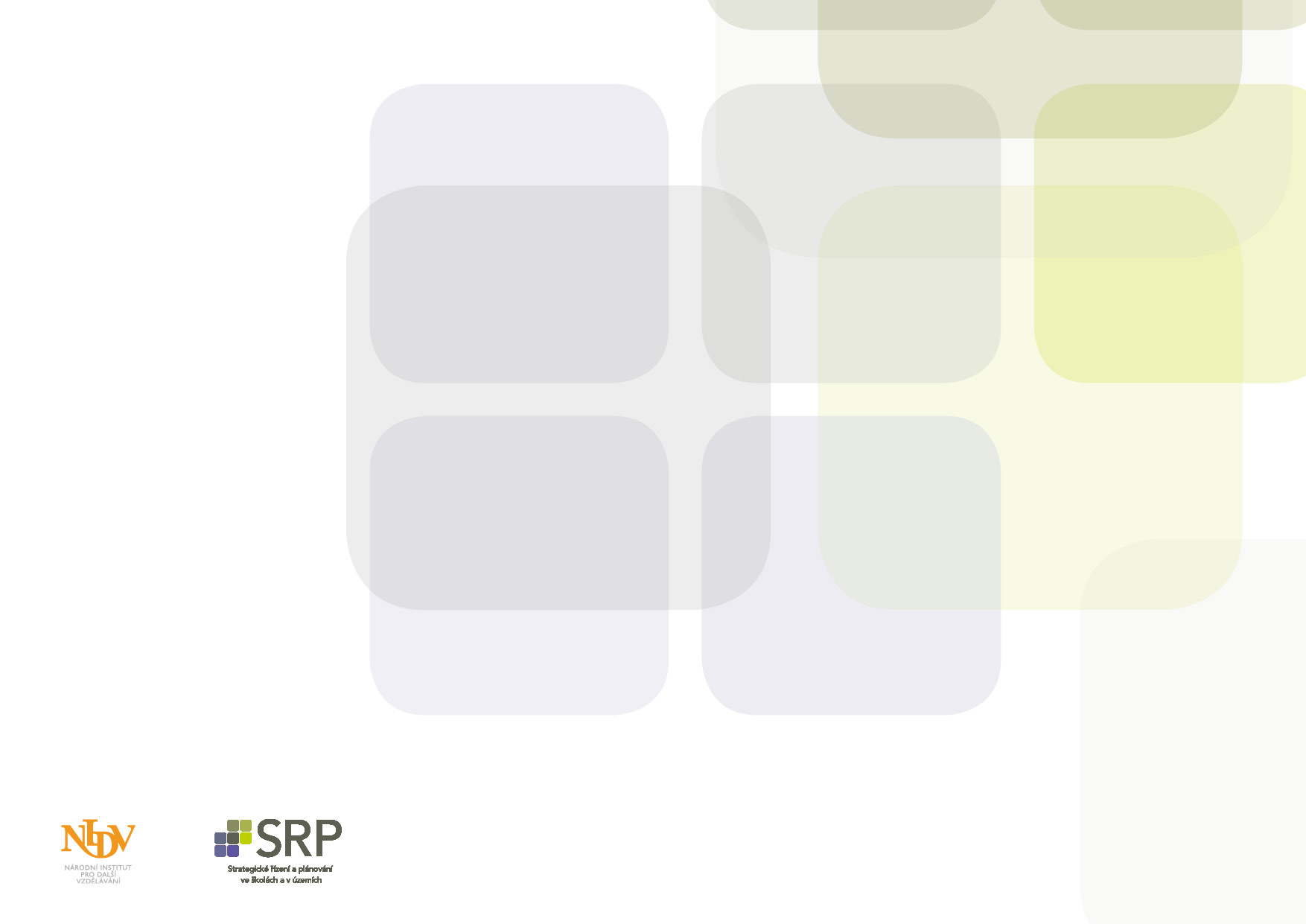 Pracovní skupiny
Tvořeny zástupci všech aktérů
Sestaveny dle principu Triády
Součástí jsou členové Řídícího výboru
Počet pracovních skupin není dán, záleží na vašich stanovených prioritách
Počet členů PS by neměl být vyšší než 15, minimálně 7 
Vždy lichý počet v případě shody hlasů
PS vede facilitátor (více v samostatném webináři Vedení a řízení týmu)
CZ.02.3.68/0.0/0.0/15_001/0000283
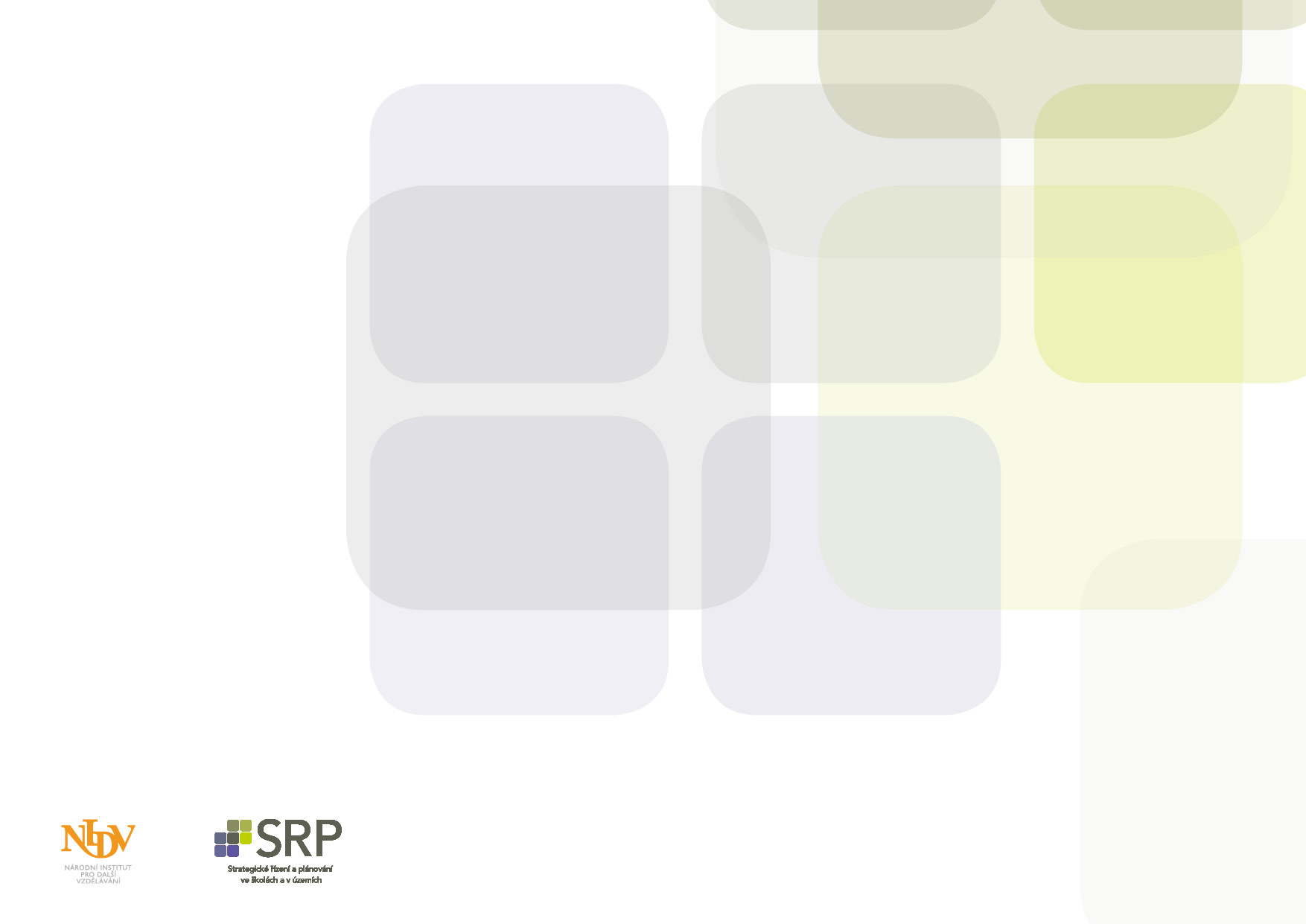 Organizační schéma
CZ.02.3.68/0.0/0.0/15_001/0000283
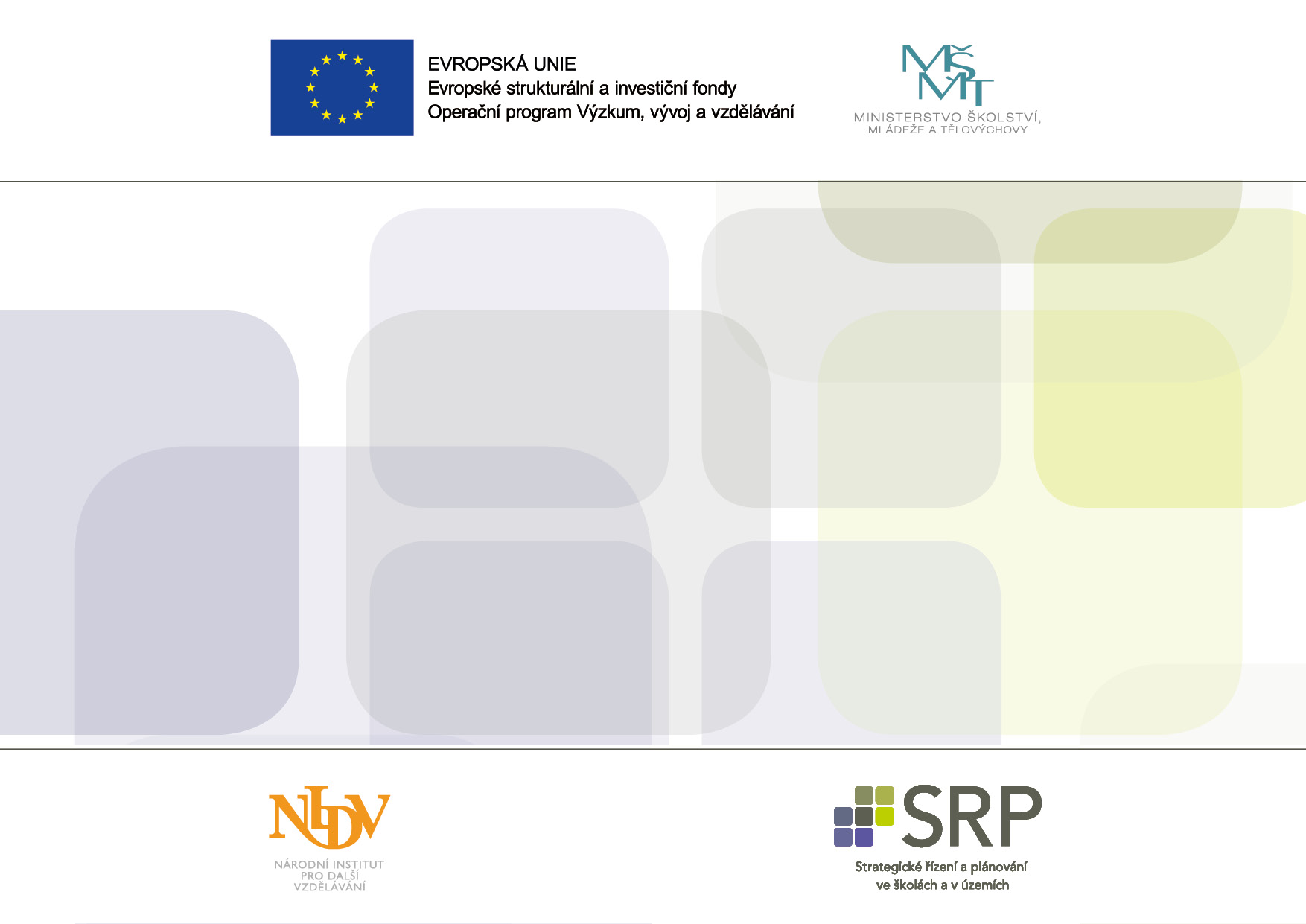 Tvorba MAP
Partnerství, komunikace  a zapojení partnerů a veřejnosti v rámci místního akčního plánování
CZ.02.3.68/0.0/0.0/15_001/0000283
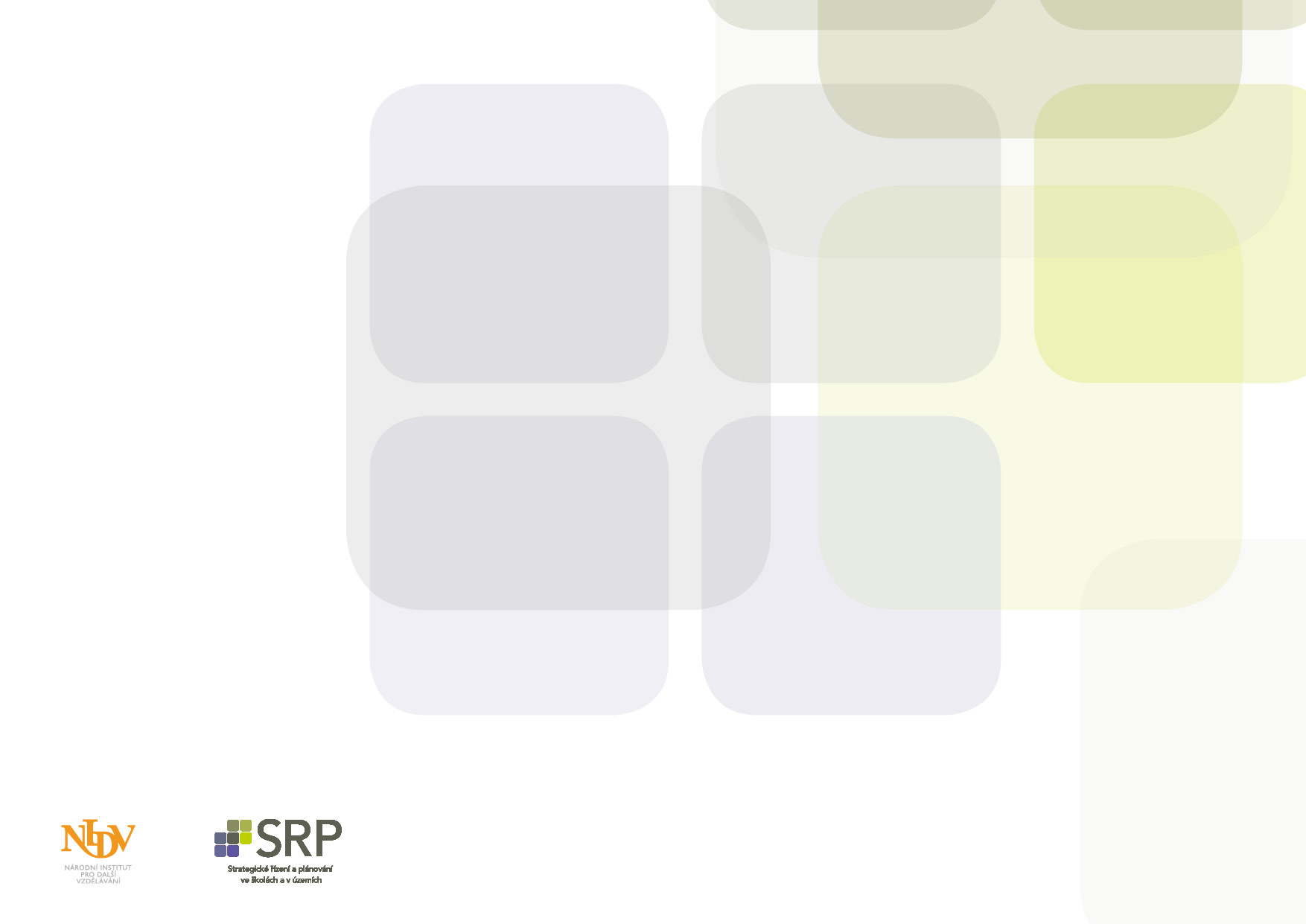 Partnerství
Partnerstvím se rozumí široká platforma spolupracujících subjektů. Partnerství zde není ve smyslu projektového finančního nebo nefinančního partnerství.
CZ.02.3.68/0.0/0.0/15_001/0000283
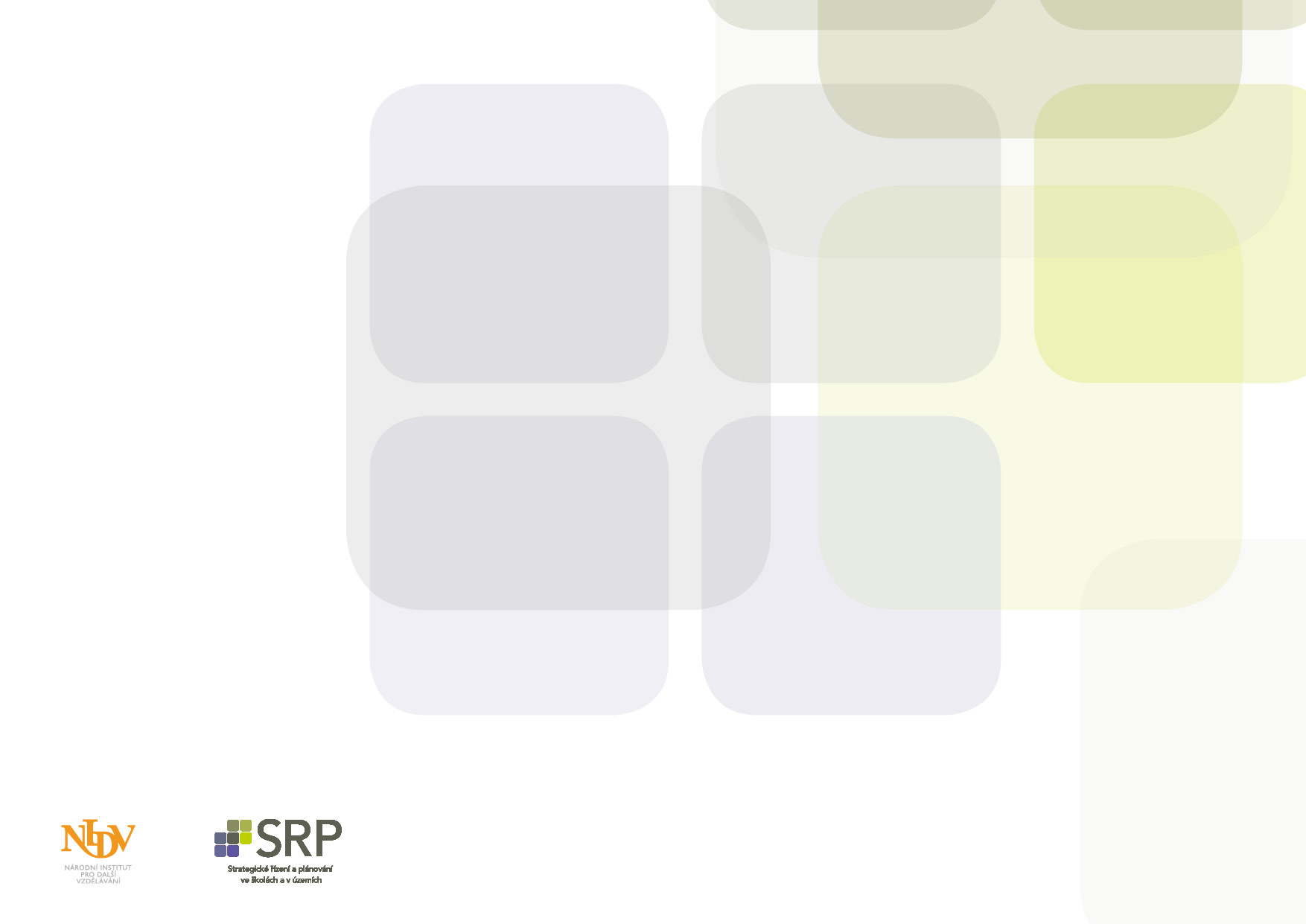 Partnerství
Postupy MAP, str. 26
Struktura a konkrétní složení partnerství je předmětem dohody relevantních aktérů v příslušném území MAP. Organizace partnerství a spolupráce by měla odrážet členění podle těchto tří základních skupin:
zřizovatelé škol a dalších vzdělávacích zařízení (včetně soukromých a církevních zřizovatelů),
školy (v první řadě ty, které projevily zájem o spolupráci) a poskytovatelé vzdělávání (mateřské školy, základní školy, speciální školy, základní umělecké školy, školská zařízení, neziskové vzdělávací organizace), uživatelé vzdělávání (žáci, rodiče).

Spolupráce v partnerství musí probíhat podle principu zapojení veřejnosti.
CZ.02.3.68/0.0/0.0/15_001/0000283
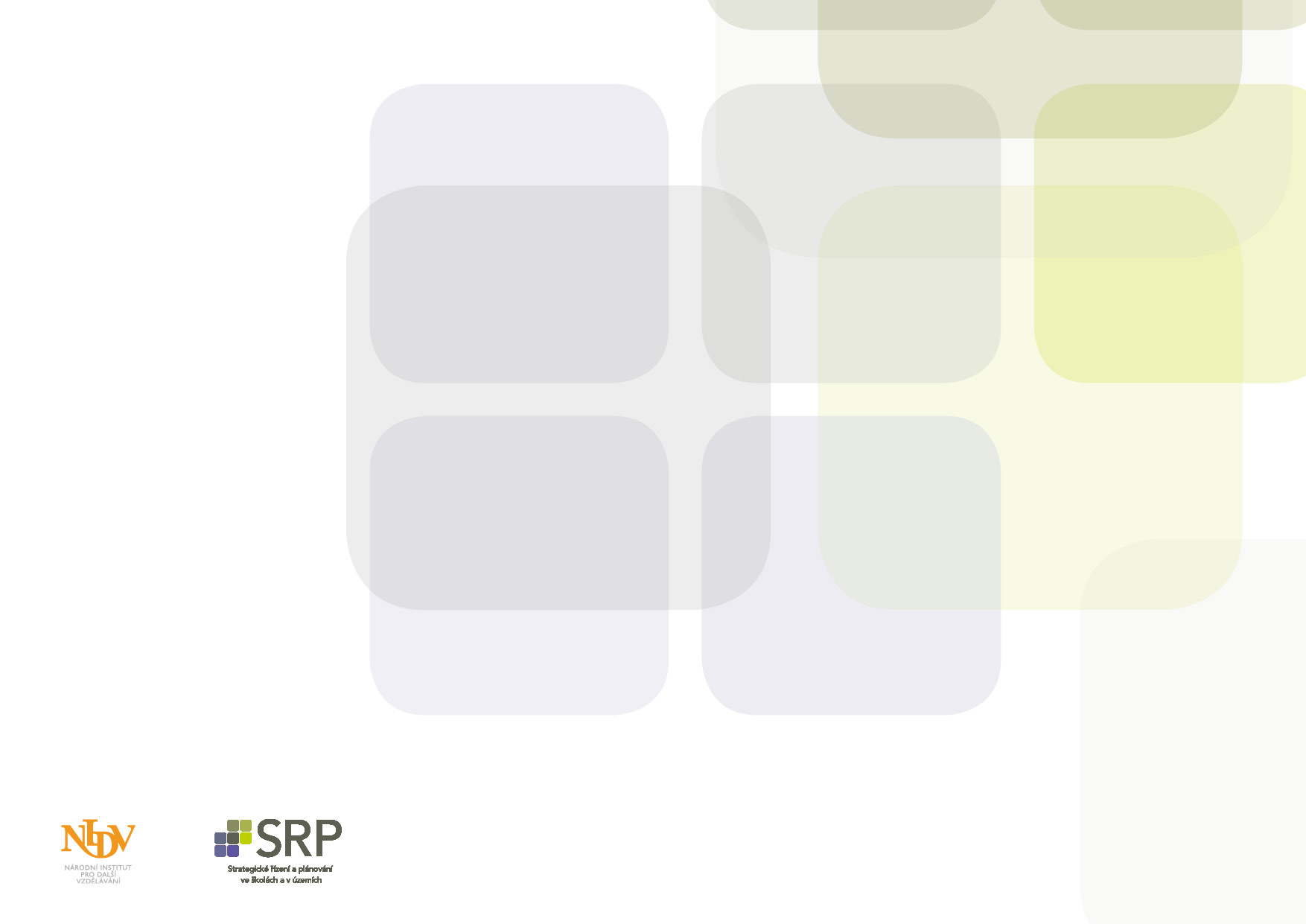 Postupy MAP, str. 26
Partnerství
Realizátor projektu zapojí partnery do vytváření plánu tak, že bude realizovat jednu nebo více z uvedených aktivit, po oboustranné dohodě s partnery: 
pravidelné informování, např. zasíláním informačního materiálu
aktivním informováním na společných nebo individuálních jednáních
konzultováním – tj. sběrem a vypořádáním jejich připomínek, zjišťováním jejich postojů a stanovisek k jednotlivým částem vznikajícího MAP a k finálnímu plánu
zapojí jejich zástupce přímo do pracovních skupin nebo řídícího výboru, aby se mohly přímo podílet na vytváření návrhů v MAP.
CZ.02.3.68/0.0/0.0/15_001/0000283
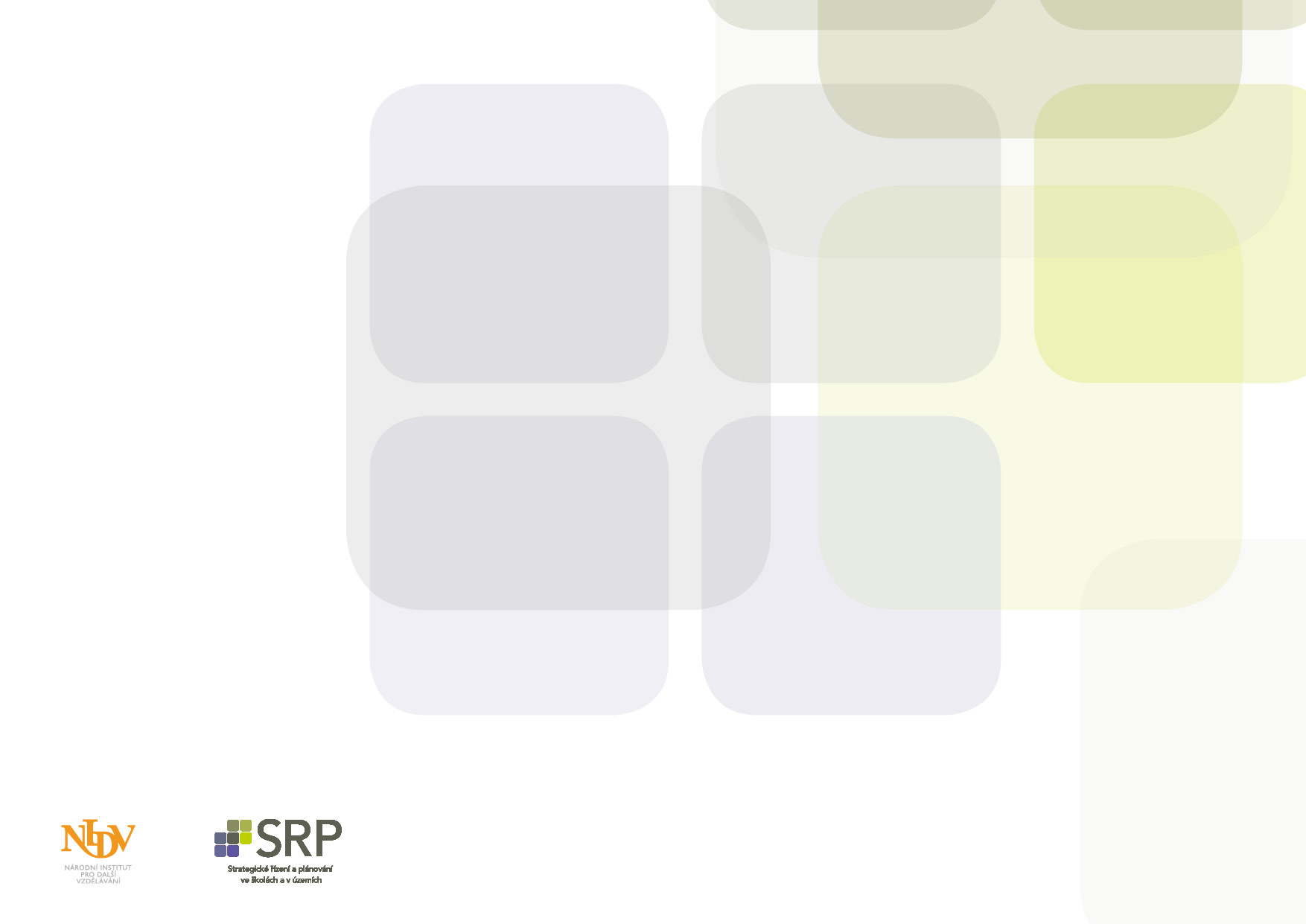 Partnerství – jak na to
a) Přímé oslovování 
Vzhledem k potřebě zachovat komunikaci mezi jednotlivými aktéry dlouhodobě, musíme zdůvodnit potřebnost nejen samotného zpracování, ale právě onoho dlouhodobého zapojení.

b) Přímého oslovení prostřednictvím dotazníků v rámci analytické části
Při přípravě dotazníků doplňte informaci o možnosti přímé spolupráce v partnerství a vyhledejte zájemce. 

c) Komunikace v průběhu realizace a monitoringu
Informování o postupu realizace, naplnění nebo nenaplnění cílů, zdůvodnění proč cíle nebyly naplněny, případně jak byly upraveny.
CZ.02.3.68/0.0/0.0/15_001/0000283
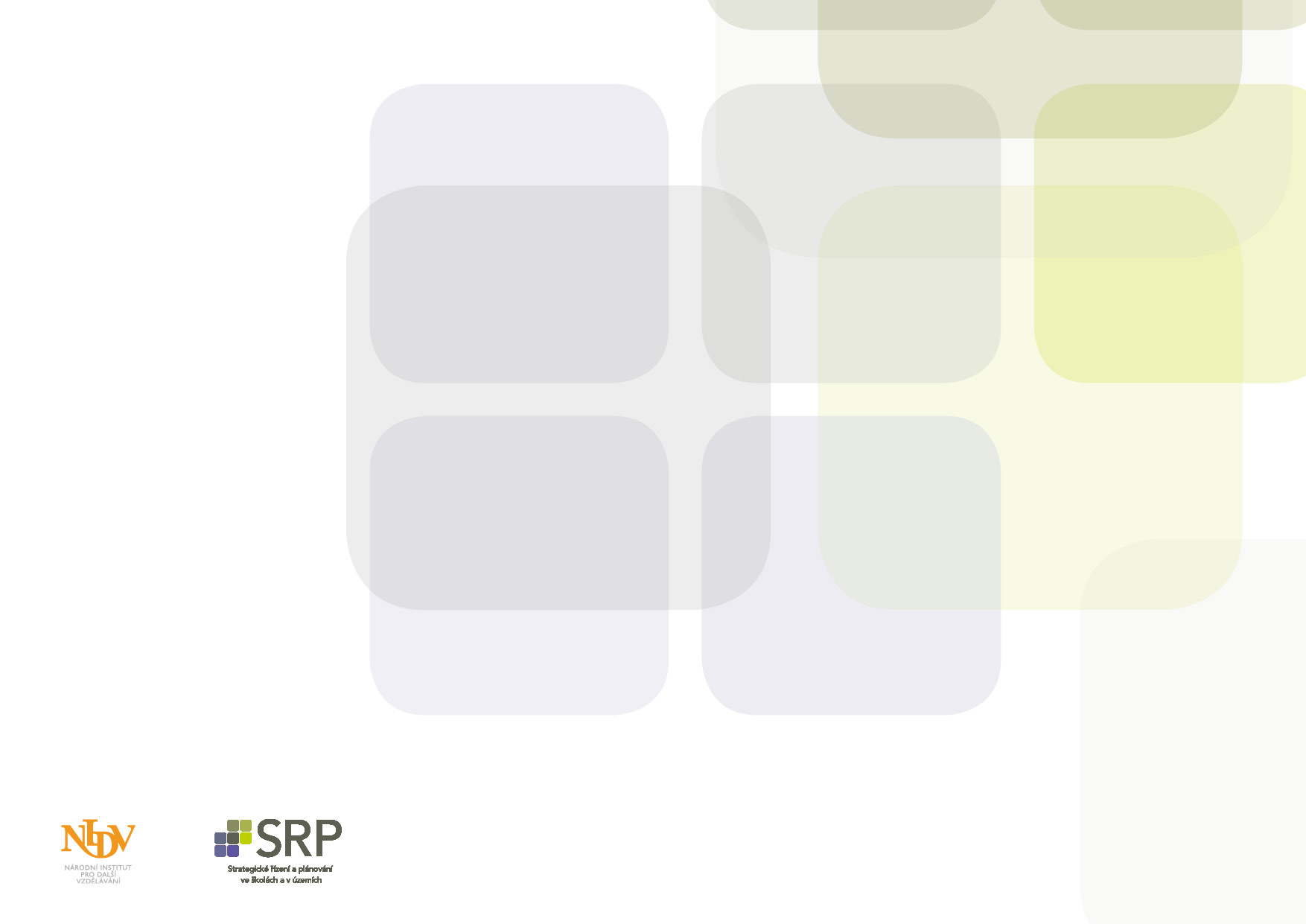 Partnerství
Zapojení zřizovatelů
Realizátor osloví zřizovatele škol v území ke spolupráci písemně a na následném osobním jednání. 

Realizátor projektu má povinnost oslovit všechny školy v území. Mezi školy, které realizátor projektu osloví pro zjištění zájmu o zapojení do projektu, patří: 
základní školy, 
mateřské školy.
CZ.02.3.68/0.0/0.0/15_001/0000283
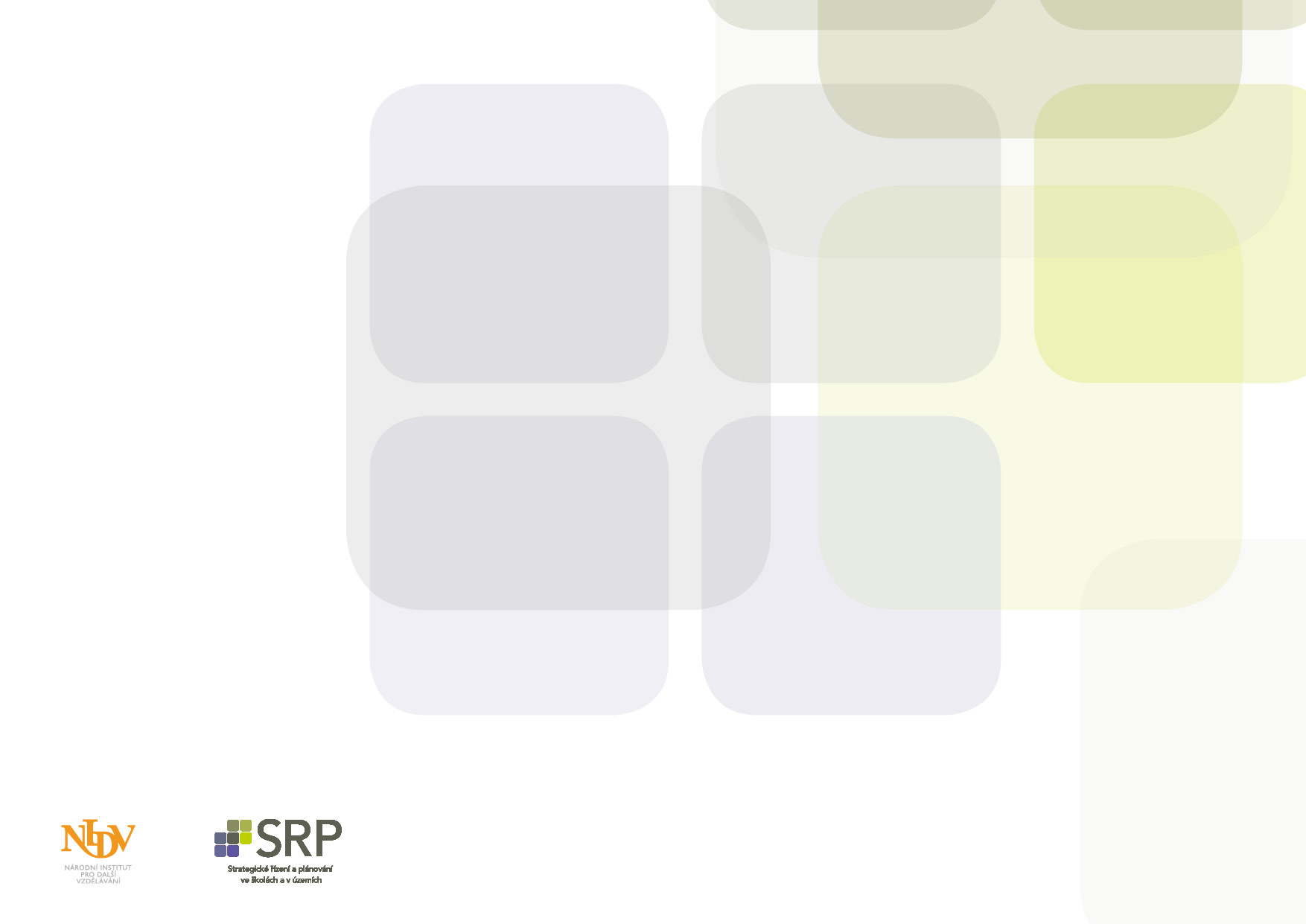 Partnerství
Realizátor je povinen zapojit min. osm škol (dle RED IZO). „Postupy MAP, str. 10“ dále upřesňují způsoby pravidla a dokladování zapojení škol. 
 Zapojené školy nemusí být finančními nebo nefinančními partnery projektu. 
Spolupráce se zapojenými školami musí probíhat podle principu zapojení veřejnosti (viz výše), do realizace MAP budou školy zapojeny:  
minimálně tím, že je bude pravidelně informovat zasíláním informačního materiálu; 
aktivně informovat na společných nebo individuálních jednáních; 
konzultovat s nimi, tj. sbírat od nich připomínky, zjišťovat jejich postoje a stanoviska ke vznikajícímu a finálními plánu; 
zapojí jejich zástupce přímo do pracovních skupin nebo řídícího výboru, aby se mohly přímo podílet na vytváření návrhů v MAP.
CZ.02.3.68/0.0/0.0/15_001/0000283
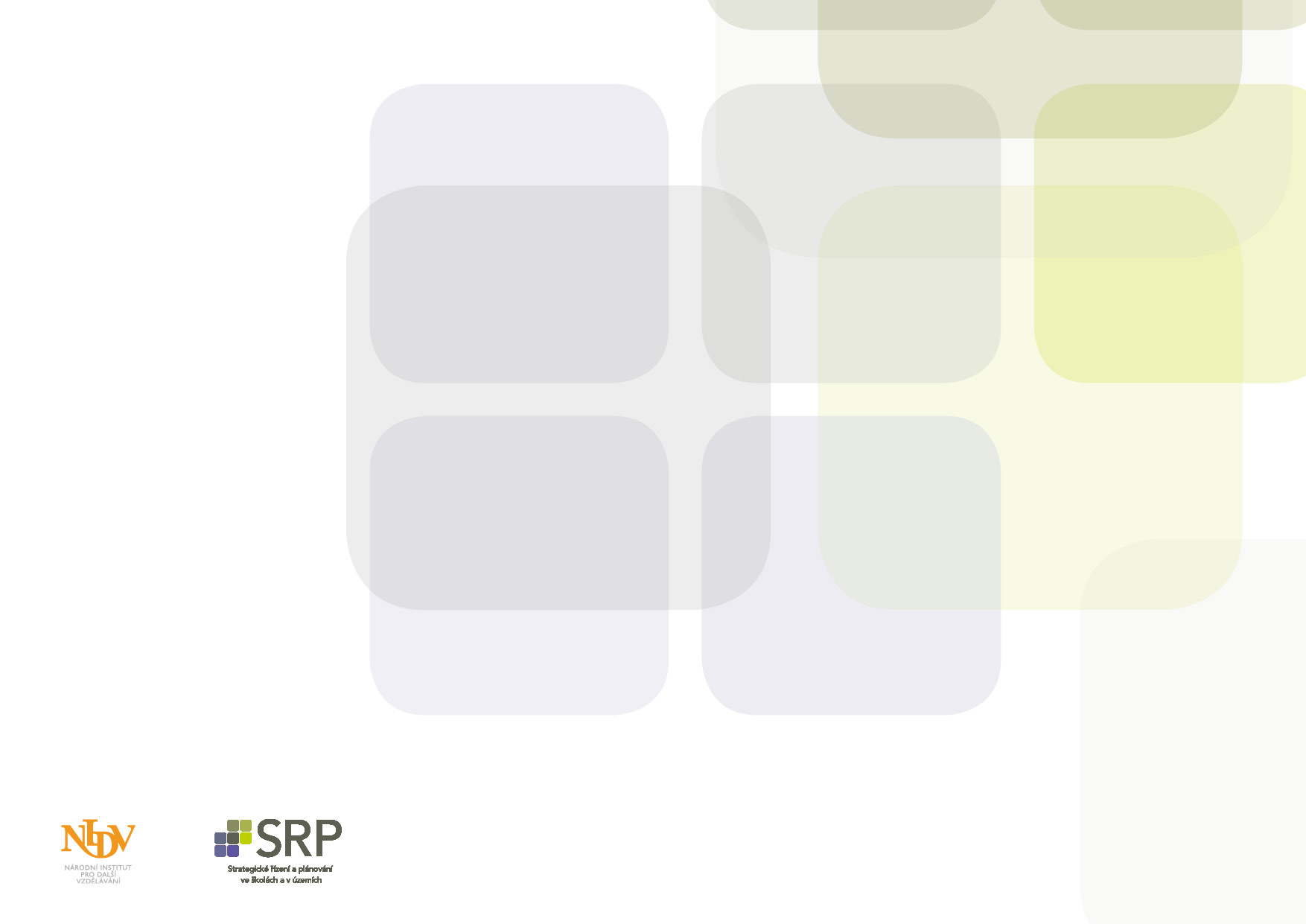 Partnerství
Zapojení uživatelů – rodičů, žáků a dětí
Rodiče jsou zodpovědní za celkový vývoj dítěte
Rodiče jsou často sami vzdělavatelé, 
Pracují v klíčových firmách v daném území
Rodiče mohou být těmi, kdož motivují děti/žáky k přijímání změn, vzdělávacích postupů a mají zájem o rozvoj kompetencí ve školách. 
Rodiče jsou informováni, předcházení rizika nedůvěry k „novým pořádkům“.
NEZAPOMEŇME NA ŽÁKY.
VYUŽIJTE ŽÁKOVSKÉ PARLAMENTY, FÓRA MLADÝCH (VE ZDRAVÝCH MĚSTECH), NEZISKOVÉ ORGANIZACE, VĚNUJÍCÍ SE DĚTEM A MLÁDEŽI.
CZ.02.3.68/0.0/0.0/15_001/0000283
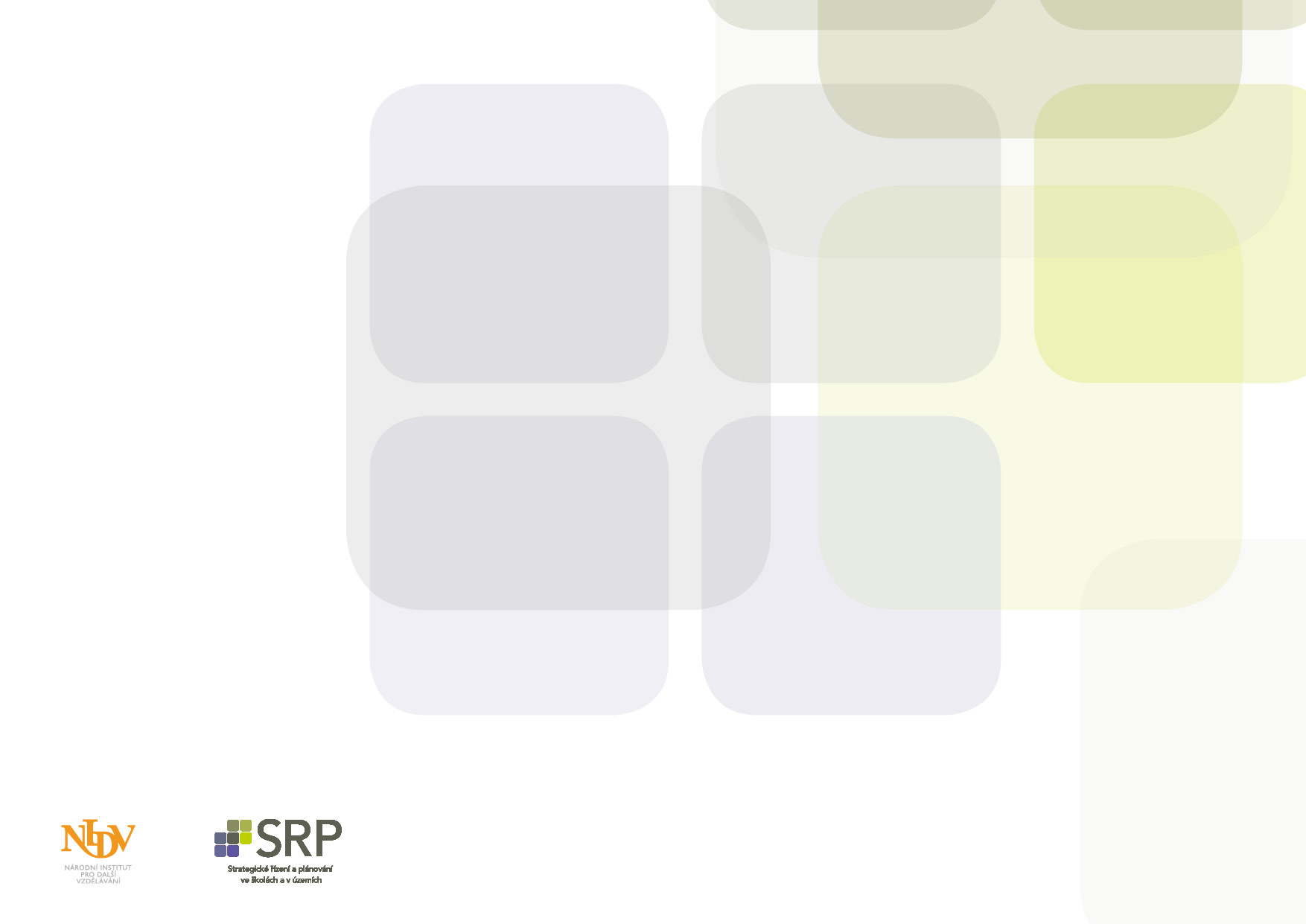 Partnerství
Koho zapojit
Školská rada (viz  §167 zákona č. 561/2004, školský zákona) 
Požádejte členy rady školy, kteří už tím, že jsou členy, vyjádřili zájem o dění ve škole. 
Sdružení rodičů a přátel školy, nebo obdobné formální spolky rodičů ve školách
Využít členy těchto sdružení, viz výše.
CZ.02.3.68/0.0/0.0/15_001/0000283
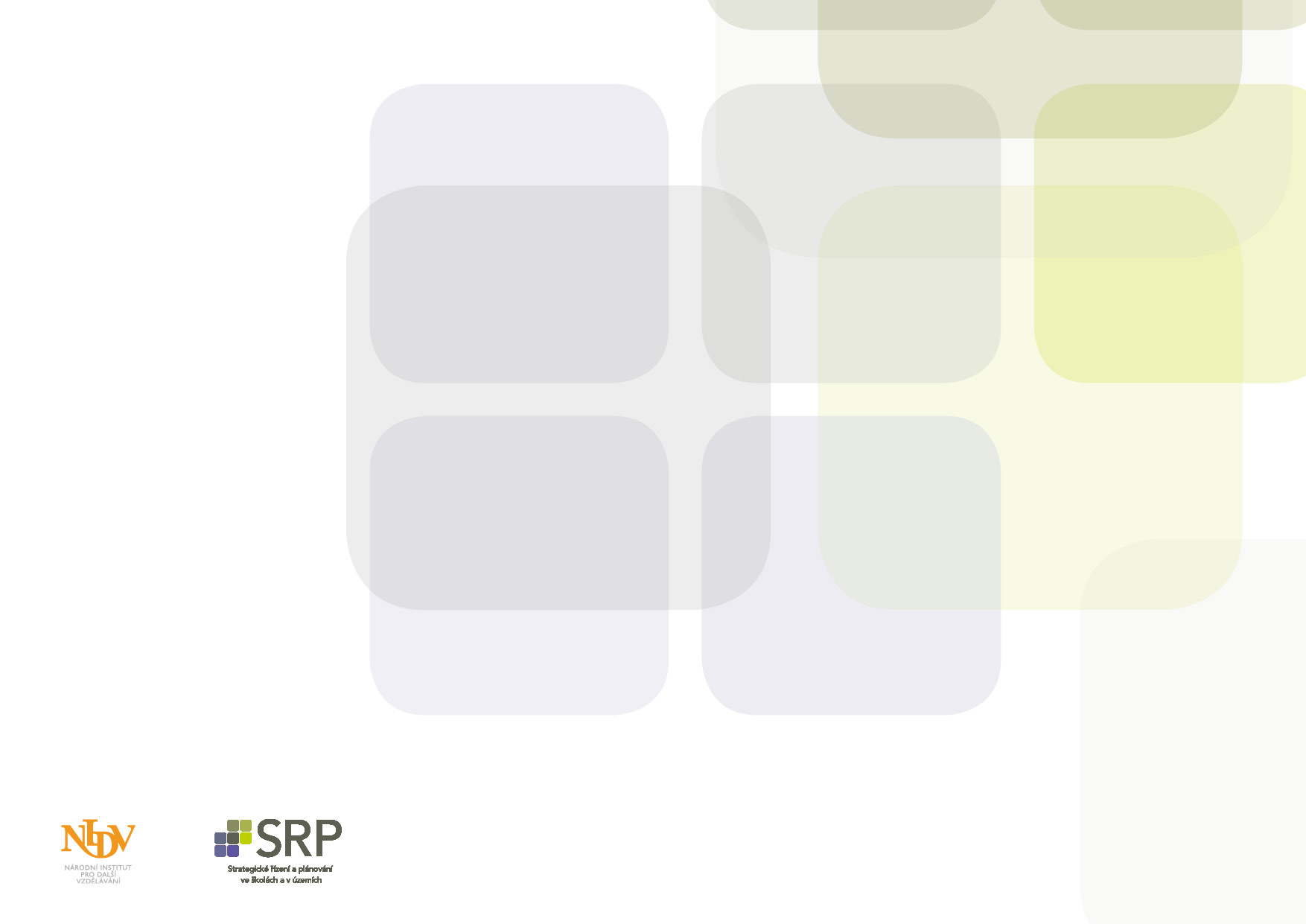 Partnerství
Neformální skupiny, působící na školách
Na některých školách existují neformální skupiny, které realizují různé akce, aktivity společně se zástupci škol. 
Sdružení rodičů dětí s postižením, nebo nadaných dětí (spolky nebo neformální skupiny, které se nacházejí v území)
Rodiče v těchto sdruženích mají vhled do speciálních vzdělávacích potřeb svých dětí a zmapované možnosti v území.
CZ.02.3.68/0.0/0.0/15_001/0000283
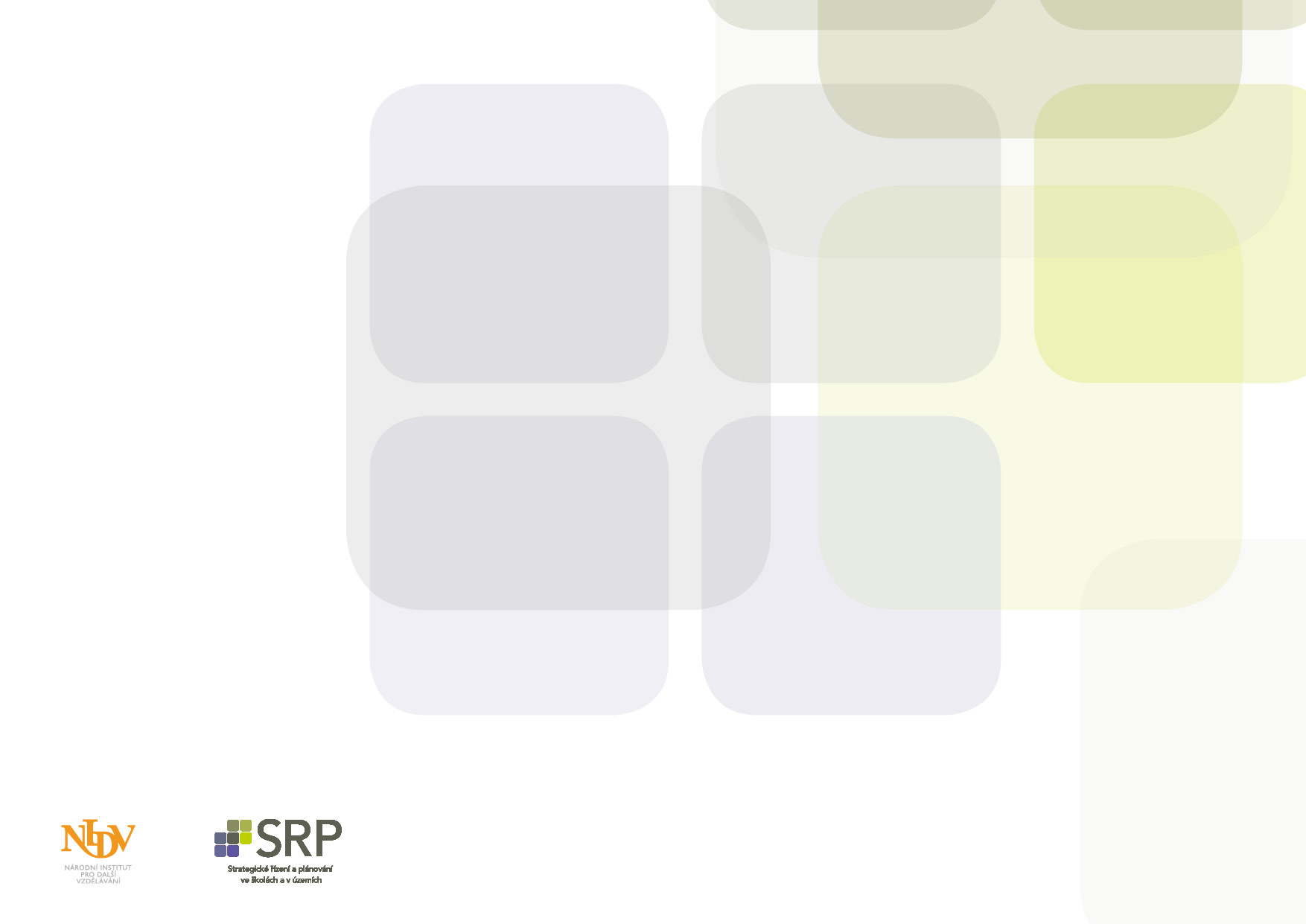 Partnerství
Sdružení rodičů, která usilují o zřízení, nebo zřídila soukromé školy, nebo vedou děti formou domácího vzdělávání (spolky nebo neformální skupiny, které se nacházejí v území)
Rodiče v těchto sdruženích mají inovativní pohledy na vzdělávání, hledají nové způsoby vzdělávání.
Učitelky/učitelé, kteří jsou na rodičovské dovolené
CZ.02.3.68/0.0/0.0/15_001/0000283
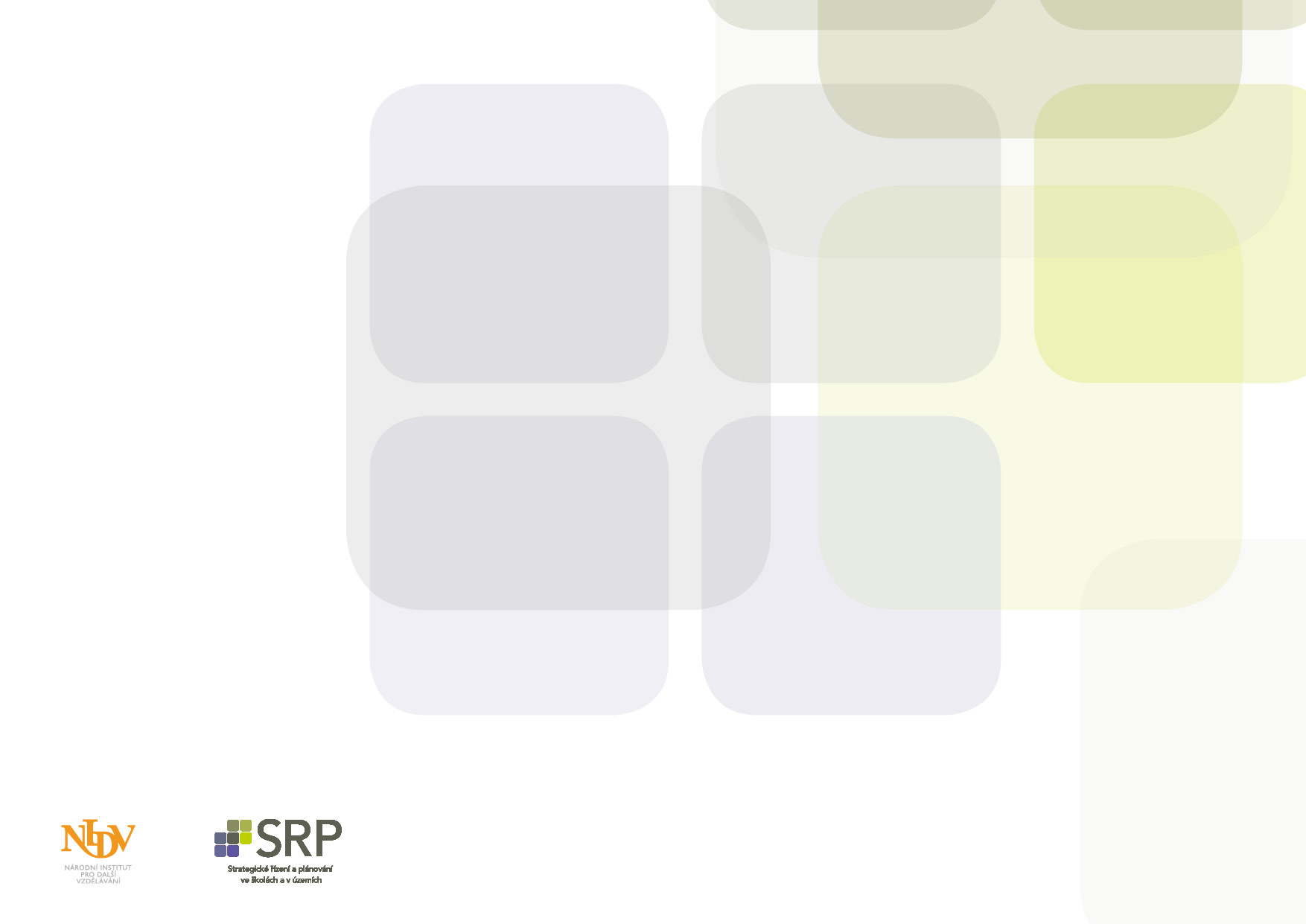 Partnerství
Jednotliví rodiče žáků, kteří jsou aktivní v rámci komunikace s pedagogickým sborem
Jednotliví rodiče, kteří mají zájem o spolupráci v MAP na základě výzvy k zapojení se do partnerství nebo jednotlivých akcí (seminářů, workshopů, jednání pracovních skupin).
Žáci – členové žákovských parlamentů a dalších i neformálních sdružení
CZ.02.3.68/0.0/0.0/15_001/0000283
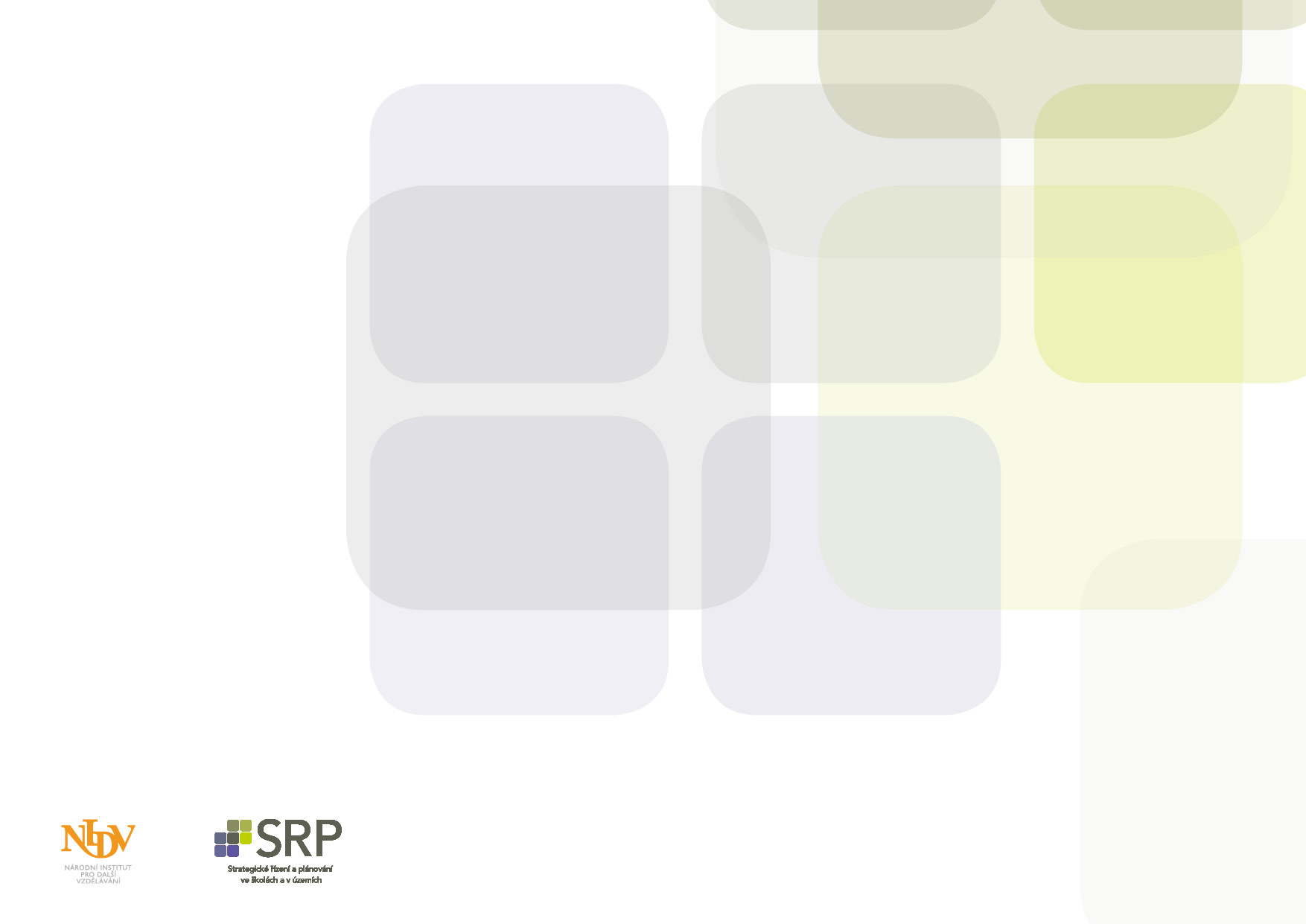 Partnerství
Vytvoření pracovních skupin v rámci platformy partnerství
„Postupy MAP“: Organizační struktura partnerství může obsahovat pracovní skupiny, sekce či jiná pracovní a poradní tělesa. 
Obsah jednání pracovní skupin je definován v „Postupech MAP“, str. 31, Podaktivita a). 
Struktura partnerství MAP by měla odrážet územní charakteristiky, včetně již existujících funkčních partnerství (MAS, dobrovolný svazek obcí apod.) a reflektovat strategii MAP, aby mohla být efektivně naplňována.
CZ.02.3.68/0.0/0.0/15_001/0000283
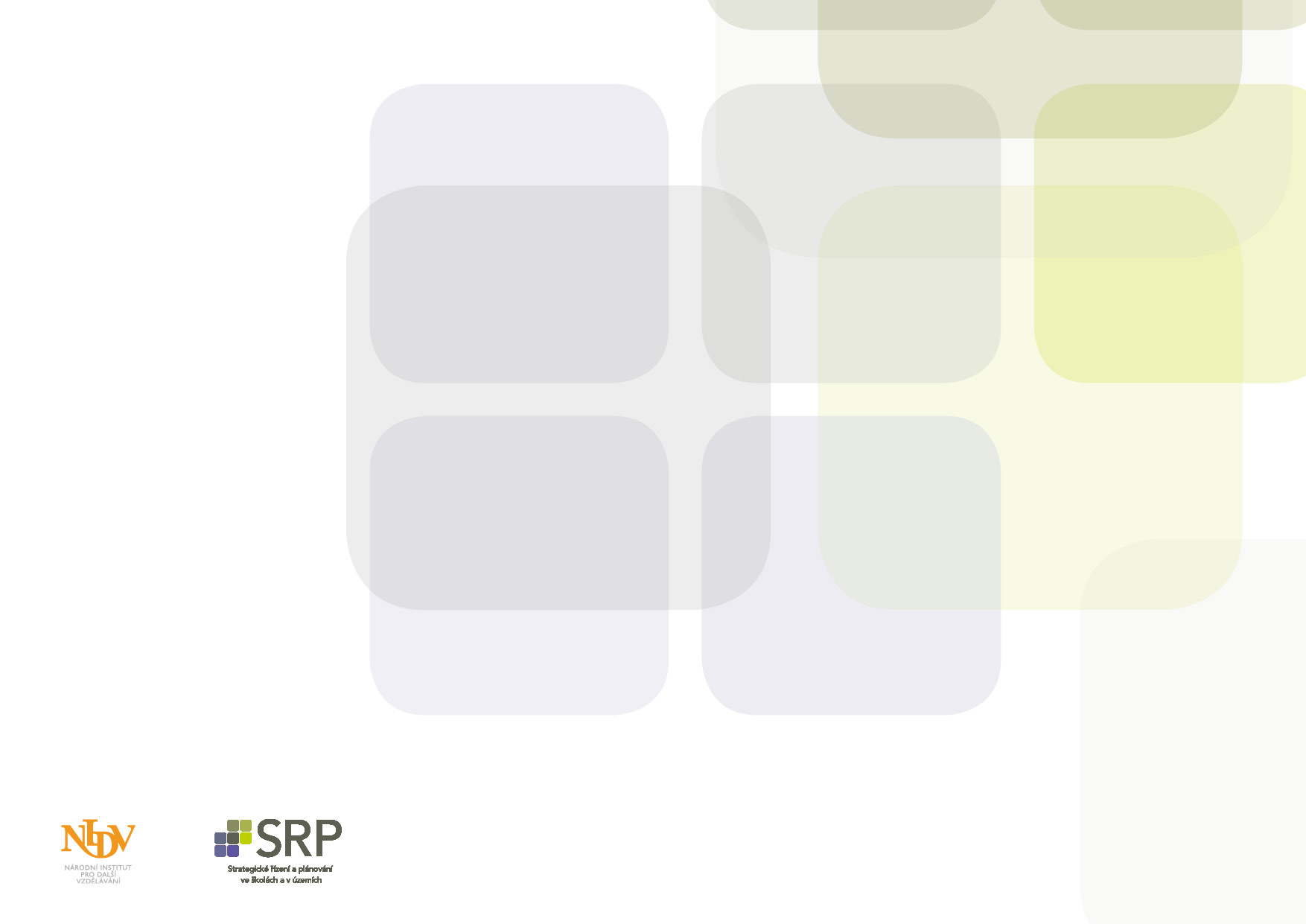 Jak komunikovat
Internetové stránky 
Sociální sítě
Regionální noviny
Místní zpravodaje
Placená inzerce
Prostory členů partnerství
Propagační materiály, letáky
CZ.02.3.68/0.0/0.0/15_001/0000283
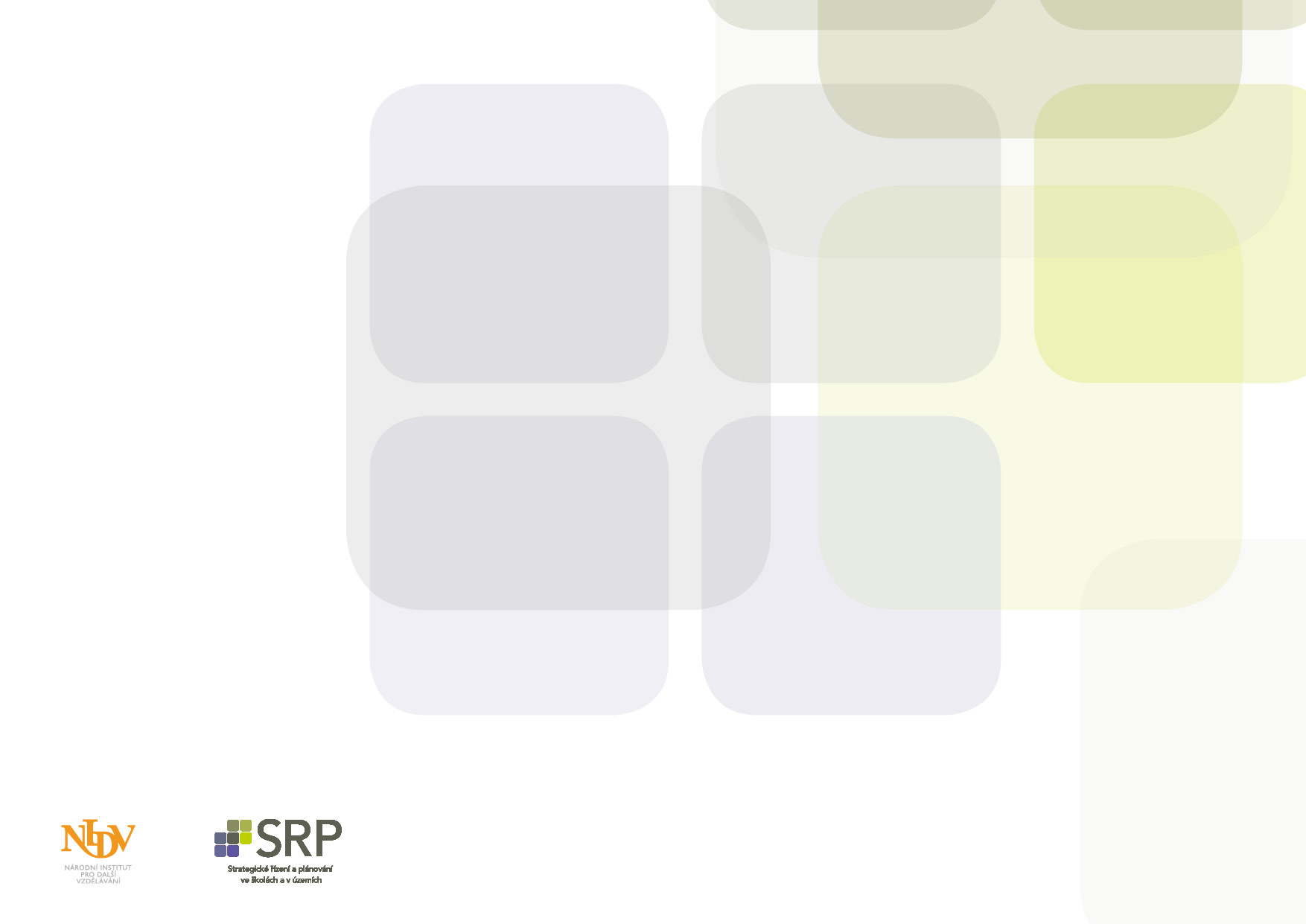 Příprava na zpracování MAP
Dotazníky
Písemná forma
Internet
Přímé oslovení

Navrhujeme účast v partnerství již prostřednictvím dotazníků
CZ.02.3.68/0.0/0.0/15_001/0000283
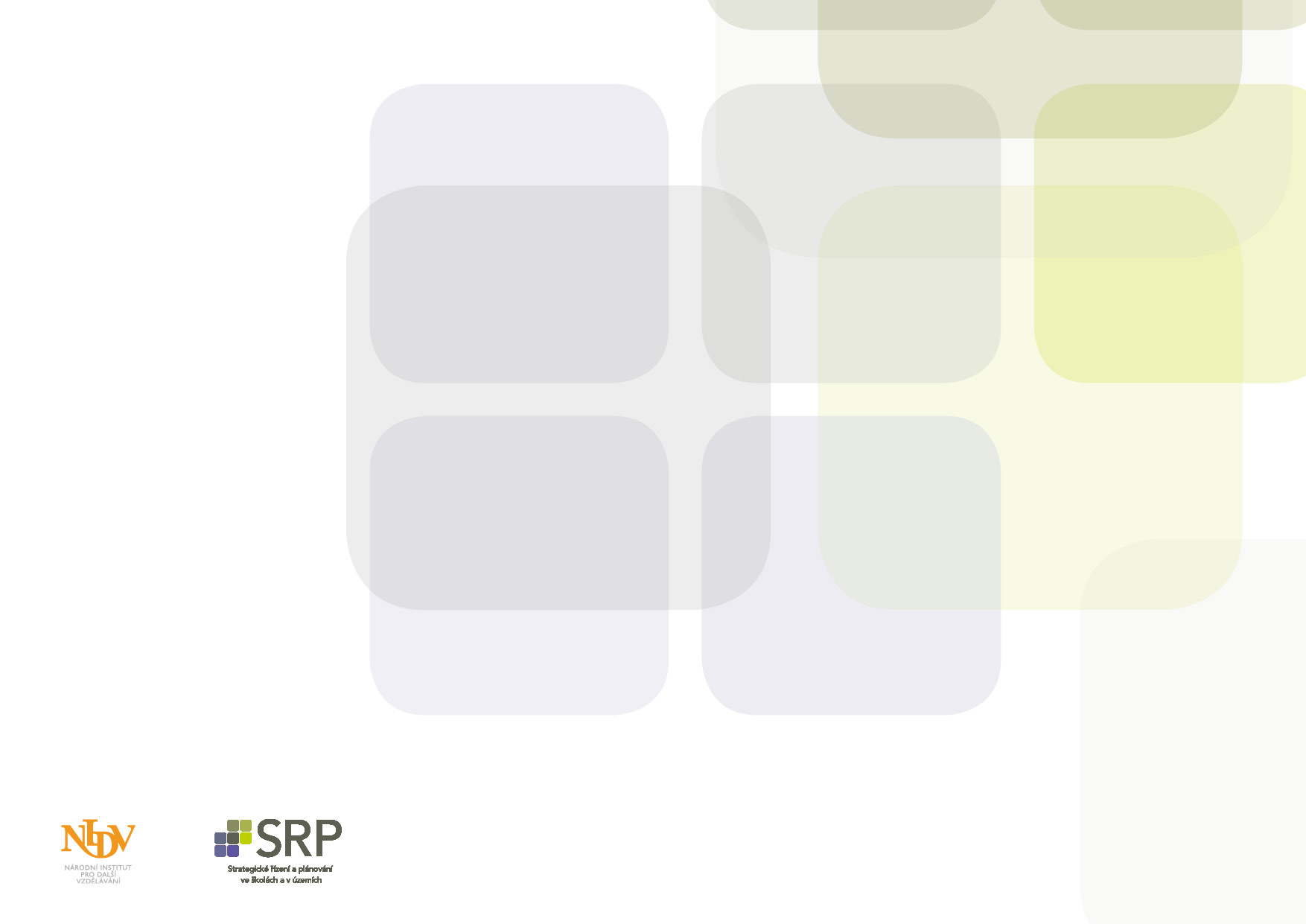 Zpracování MAP
Všechny nástroje komunikace
+
Komunitní veřejné projednání (více v rámci samostatného webináře Komunitní práce, leden 2017)
CZ.02.3.68/0.0/0.0/15_001/0000283
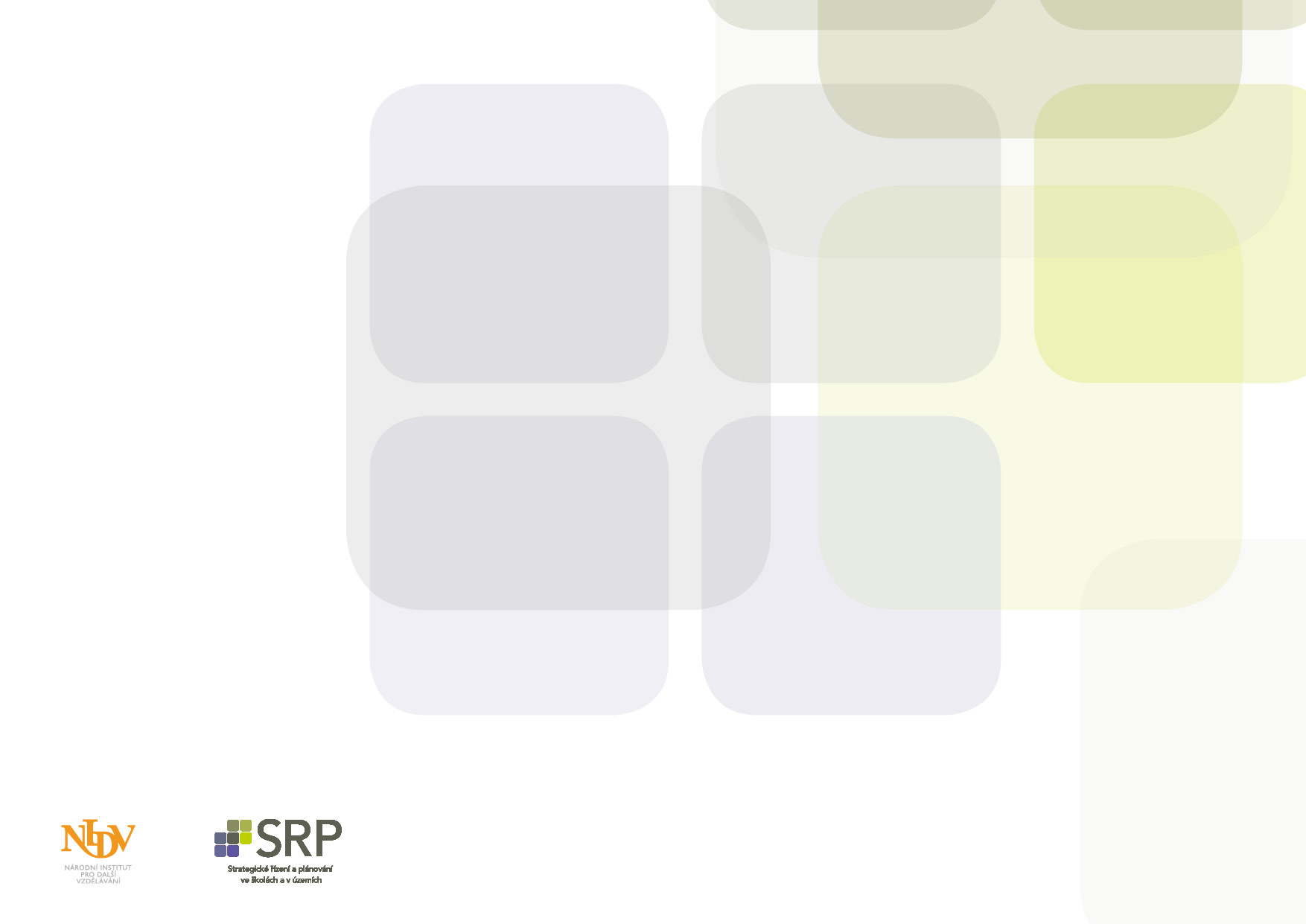 Realizace MAP a výsledky monitorování a vyhodnocení
Informování o jednoletém akčním plánu a realizaci konkrétních projektů, které budou (a postupně jsou) realizovány. 

Všechny nástroje komunikace 
+
Tisková zpráva 
Tisková beseda 
Snídaně s novináři
Konference
Komunitní veřejné projednání
CZ.02.3.68/0.0/0.0/15_001/0000283
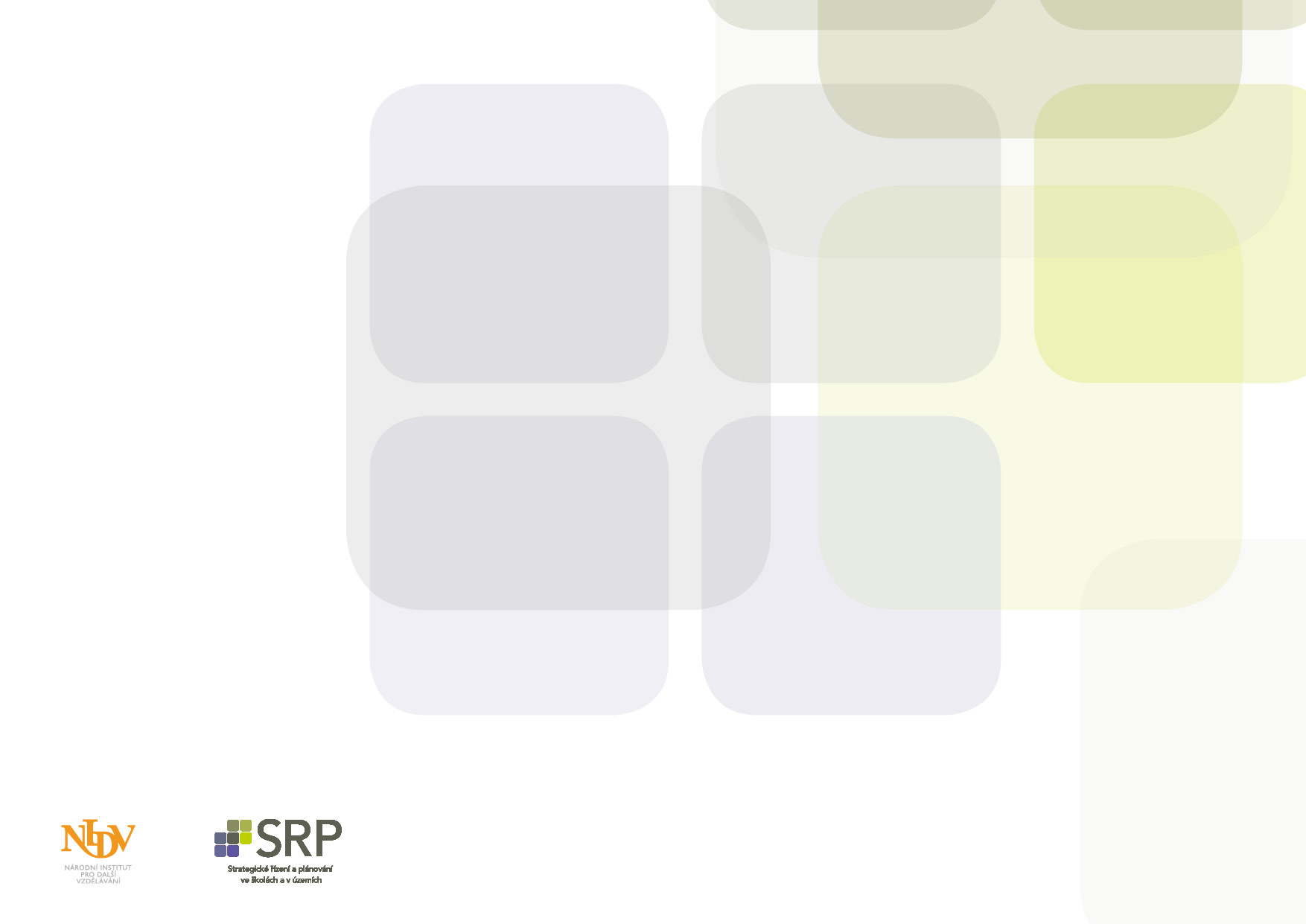 Realizace MAP a výsledky monitorování a vyhodnocení
Informování o jednoletém akčním plánu a realizaci konkrétních projektů, které budou (a postupně jsou) realizovány. 

Všechny nástroje komunikace 
+
Tisková zpráva 
Tisková beseda 
Snídaně s novináři
Konference
Komunitní veřejné projednání
CZ.02.3.68/0.0/0.0/15_001/0000283
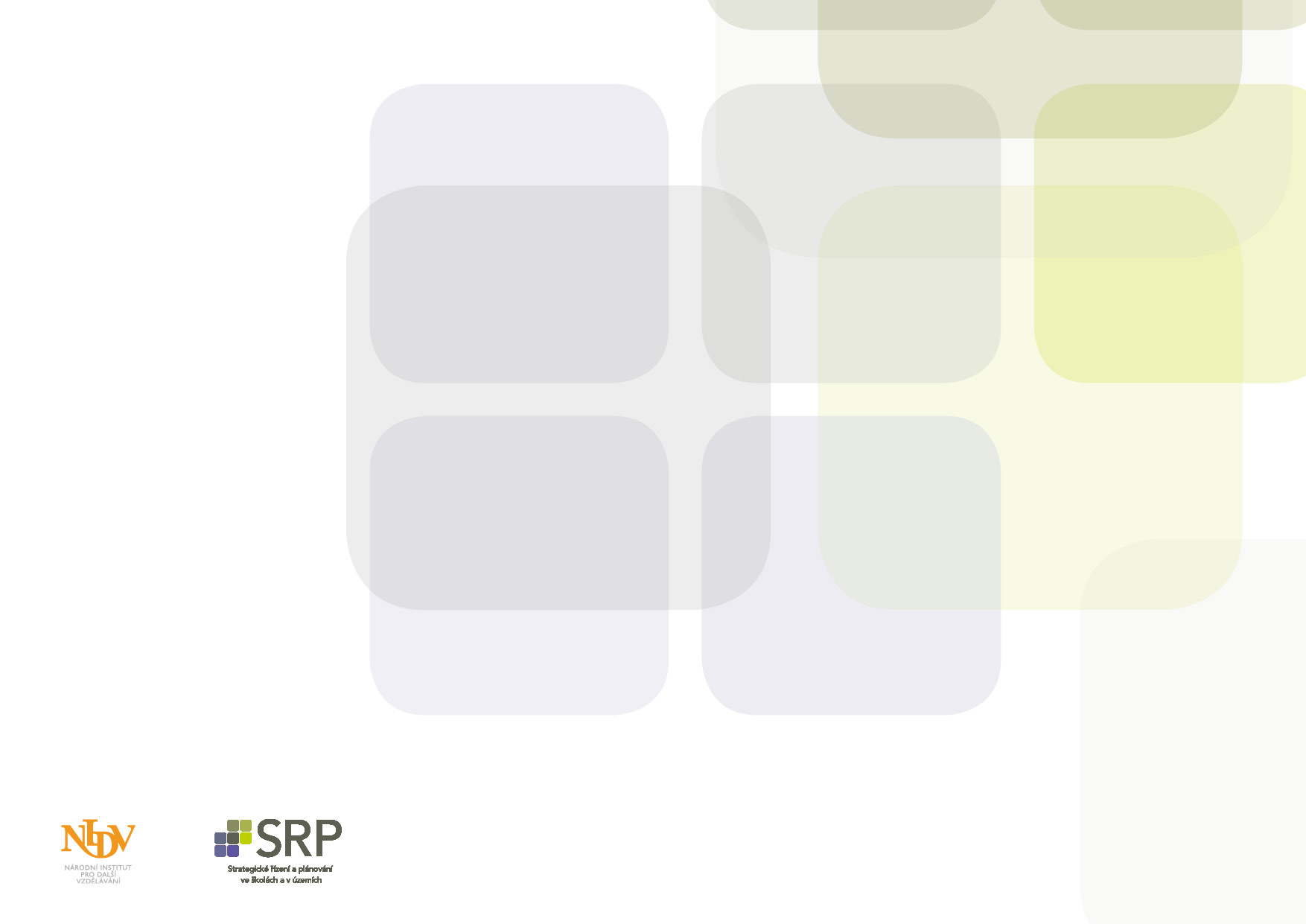 Partnerství
Proces komunikace s veřejností, tipy, triky, metody, příklady dobré praxe jsou součástí samostatného modulu

KOMUNITNÍ PRÁCE
CZ.02.3.68/0.0/0.0/15_001/0000283